WORLD SUMMIT OF STUDENTS FOR CLIMATE 29 MAY – 5 JUNE 2019SUMMIT MONDIALE DEGLI STUDENTI  PER IL CLIMA
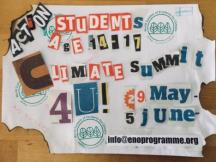 https://wssc.enoprogramme.org/
https://www.facebook.com/groups/wssc2019/
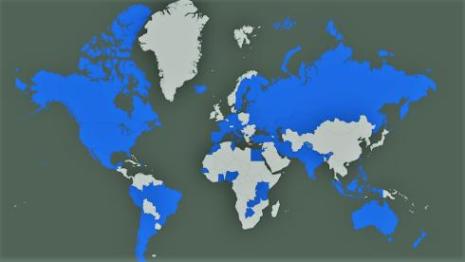 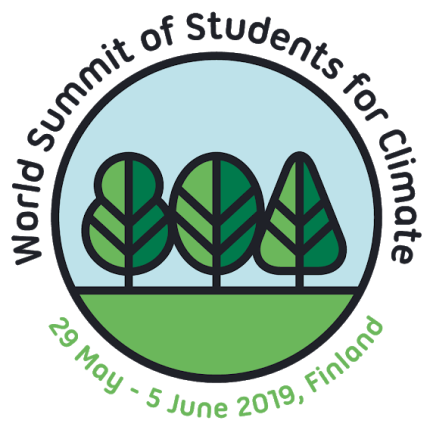 Linda Giannini, coordinatrice ENO per l'Italia
1
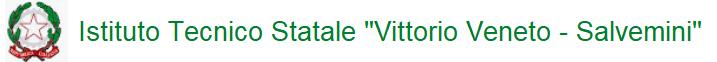 https://www.itcvittoriovenetosalvemini.edu.it/
in rappresentanza dell’ITALIA
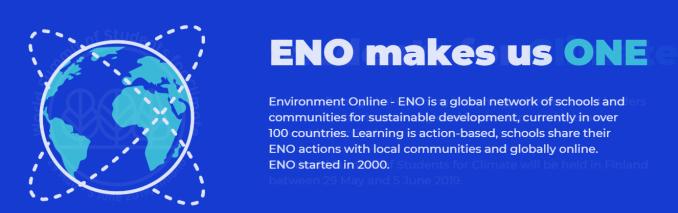 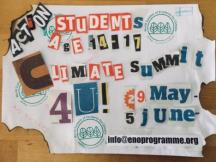 IL WSSC  è una iniziativa del progetto ENO. Il progetto ENnvironment Online e’ stato fondato nel 2000 da Mika Vanhanen, insegnante di classe finlandese - consiste in una rete globale di studenti ed in una comunità per lo sviluppo sostenibile. Attualmente coinvolge in oltre 100 Paesi, l'Italia è tra questi. L'apprendimento è basato su azioni concrete (come, per esempio, la piantumazione di alberi, il rispetto della natura, il riciclo dei materiali, il confronto, la ricerca ...) e le istituzioni scolastiche di ciascuna nazione svolgono da anni le attività ENO condividendole on line con le comunità locali e internazionali.
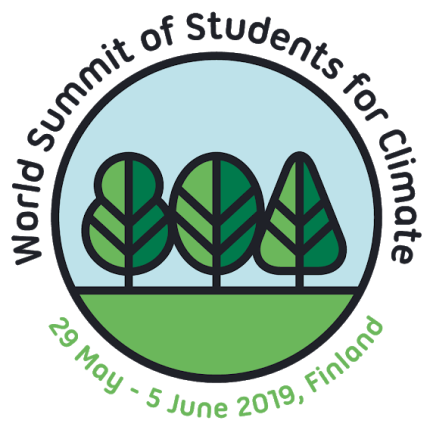 Linda Giannini, coordinatrice ENO per l'Italia
http://www.enoprogramme.org/ 


https://www.facebook.com/enoprogramme https://www.facebook.com/EnoItaly/ https://www.facebook.com/groups/461418417384956/ 
https://twitter.com/enoprogramme
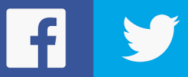 2
ENO Network on the map
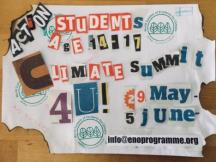 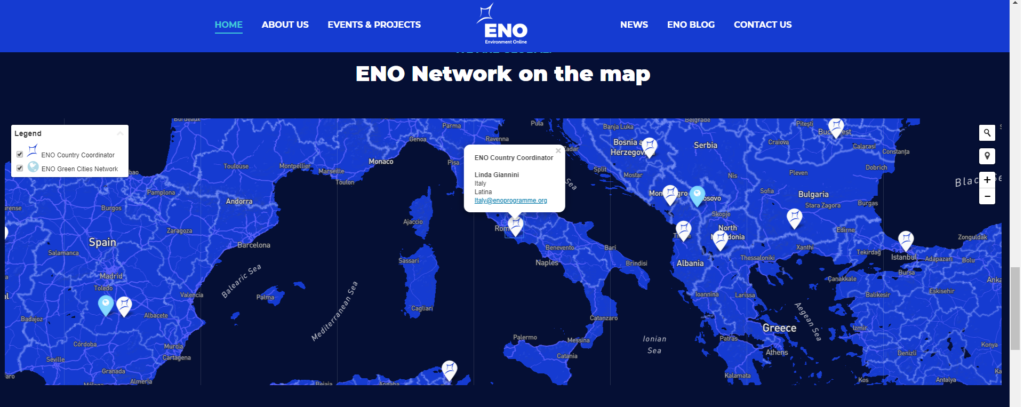 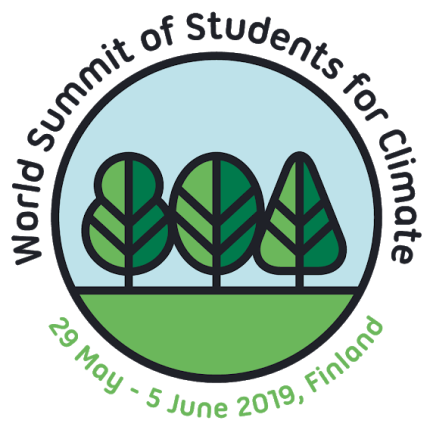 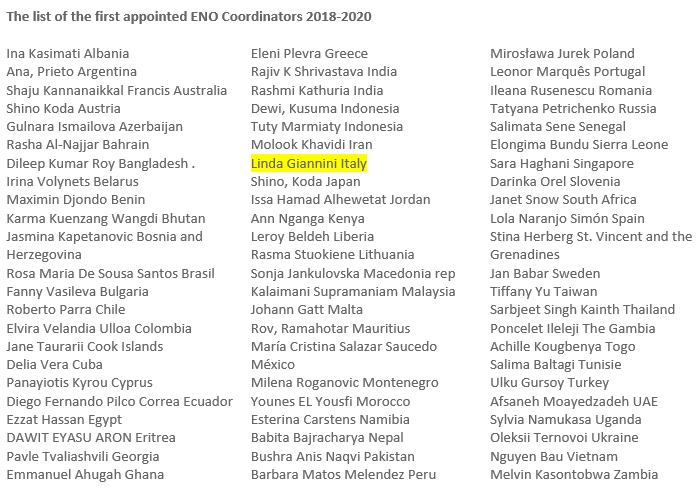 Linda Giannini, coordinatrice ENO per l'Italia
3
INFORMAZIONI DI CONTATTO
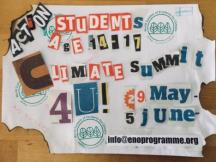 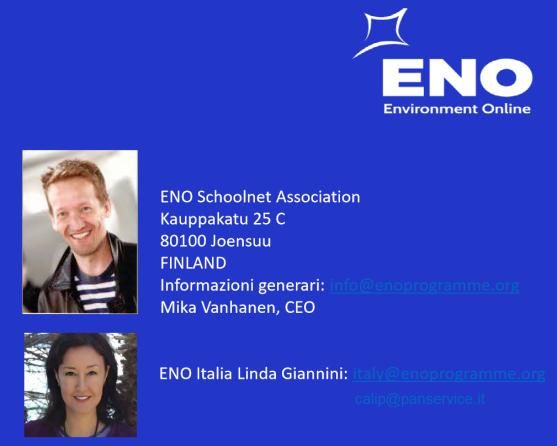 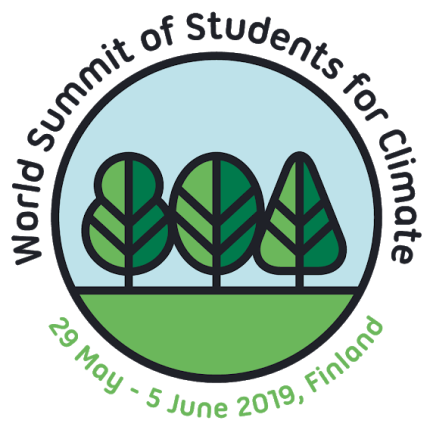 Linda Giannini, coordinatrice ENO per l'Italia
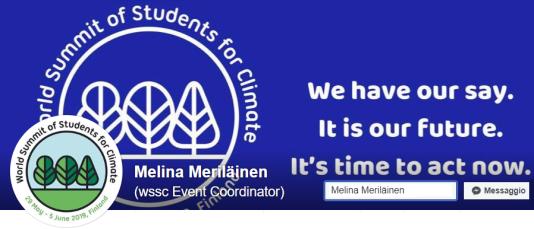 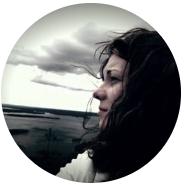 4
WORLD SUMMIT OF STUDENTS FOR CLIMATE 29 MAY – 5 JUNE 2019SUMMIT MONDIALE DEGLI STUDENTI  PER IL CLIMA
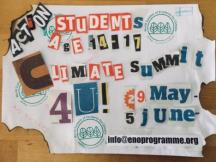 Il summit mondiale degli studenti per il clima coinvolge studenti (14-17 anni) affinché possano condividere le proprie esperienze sui cambiamenti climatici e possano discutere su come: 
 agire personalmente ed individualmente- mostrare esempi
 mobilitare altri studenti nel mondo 

al fine di realizzare azioni concrete e misurabili contro il cambiamento climatico.  Studenti e insegnanti di circa 100 paesi si uniranno a questo summit che è supportato dai ministeri finlandesi e approvato dal presidente della Finlandia, Sauli Niinistö.
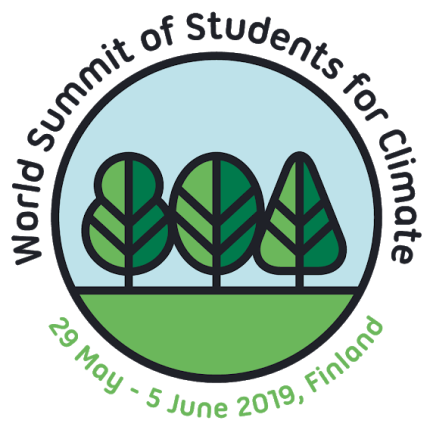 Linda Giannini, coordinatrice ENO per l'Italia
5
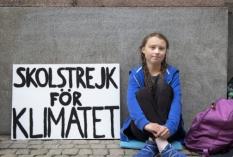 WORLD SUMMIT OF STUDENTS FOR CLIMATE 29 MAY – 5 JUNE 2019SUMMIT MONDIALE DEGLI STUDENTI  PER IL CLIMA
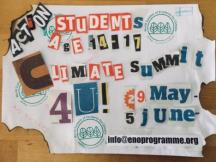 Il summit offre agli studenti di tutto il mondo un forum per sollevare le proprie preoccupazioni sui cambiamenti climatici e per condividere soluzioni pratiche. Allo stesso tempo mira ad aumentare la consapevolezza sul cambiamento climatico, le sue conseguenze e modi su come affrontarlo. I partecipanti saranno inoltre collegati al World Circular Economy Forum che sarà organizzato contemporaneamente in Finlandia. Il WSSC fa anche parte della Settimana europea dello sviluppo sostenibile e della linea Agenda 2030. In occasione del summit, oltre ai workshop, alla piantumazione di alberi e a molte altre iniziative, ci sarà una visita al Parco Nazionale di Koli.
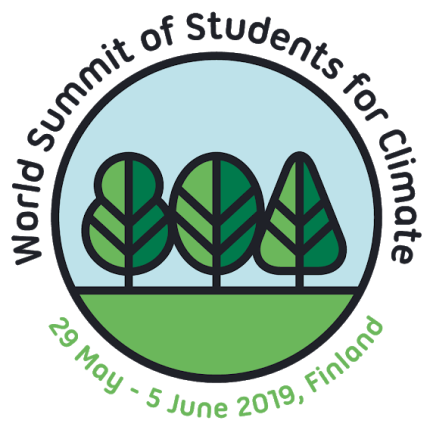 Linda Giannini, coordinatrice ENO per l'Italia
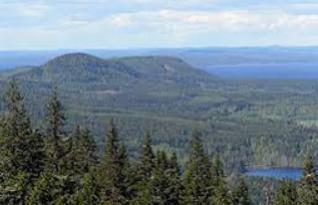 6
#WSSClimate
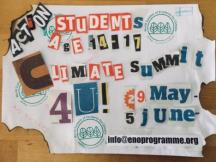 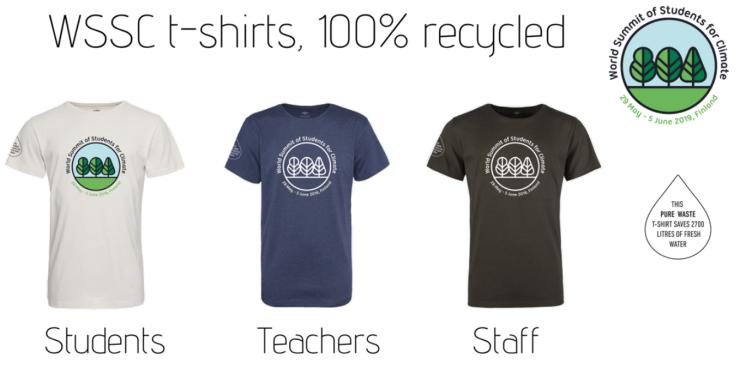 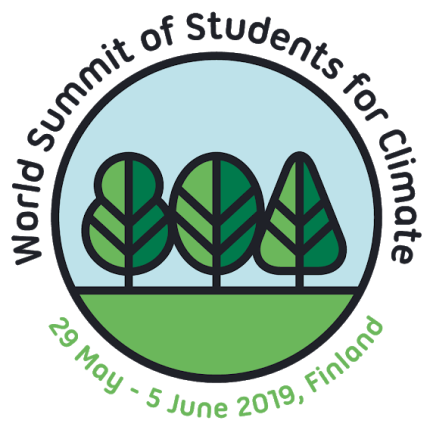 Linda Giannini, coordinatrice ENO per l'Italia
7
https://www.facebook.com/enoprogramme/photos/gm.3252313351461434/10157193308727248/?type=1&theater
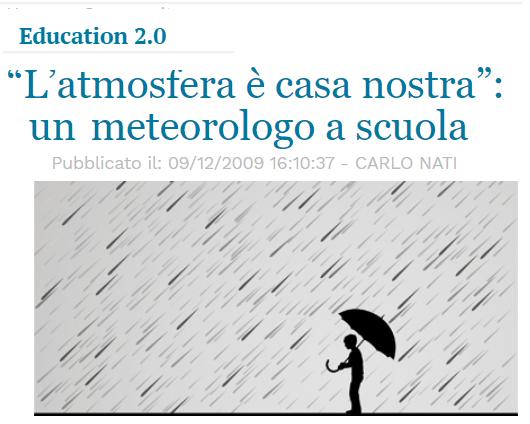 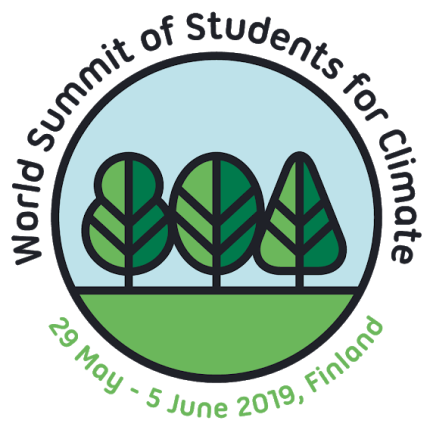 Linda Giannini, coordinatrice ENO per l'Italia
intervista di Carlo Nati a Paolo Sottocorona, meteorologo in “Omnibus” che ha partecipato alla V spedizione italiana in Antartide, ha lavorato con la Rai per UnoMattina e Geo&Geo con Licia Colò, con TMC, Radio Capital, e infine con LA7. In questa intervista di Carlo Nati Paolo Sottocorona ci racconta di come far avvicinare i ragazzi alla conoscenza della meteorologia e al rispetto dell’ambiente.

“Scoprire i meravigliosi e un po’ misteriosi meccanismi dell’atmosfera forse aiuta ad apprezzarla di più, e magari avere qualche remora a inquinarla ancora di più.”

http://www.educationduepuntozero.it/community/atmosfera-casa-nostra-meteorologo-scuola-3055921548.shtml
8
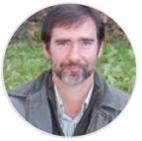 Quali le tue esperienze con le scuole?
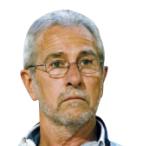 Sono cominciate non troppi anni fa: in precedenza c’era stato un incontro con gli studenti della scuola media che frequentava mio figlio, sfruttando dei filmati preparati come piccole “pillole” di informazione meteorologica per una trasmissione televisiva di TeleMonteCarlo. Poi un “grande” incontro con l’Istituto Comprensivo Don Milani di Latina, grazie a Linda Giannini. L’incontro infatti è avvenuto con diversi cicli didattici, il che ha reso il tutto molto interessante, e altrettanto “faticoso”; particolarmente stimolante l’incontro con i bambini della scuola materna, ma decisamente difficile dal punto di vista della scelta di un linguaggio adeguato. 
http://www.descrittiva.it/calip/0203/paolo_sottocorona.htmhttp://www.descrittiva.it/calip/0304/paolo_sottocorona.htm      http://www.descrittiva.it/calip/0405/paolo_sottocorona.htm
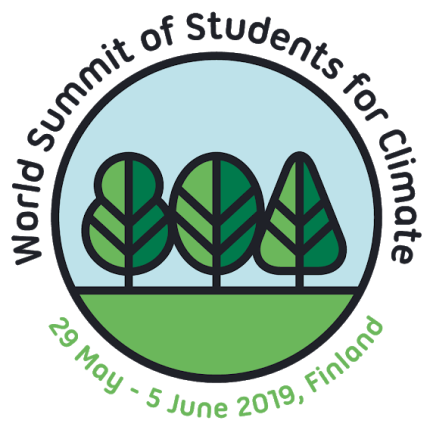 Linda Giannini, coordinatrice ENO per l'Italia
9
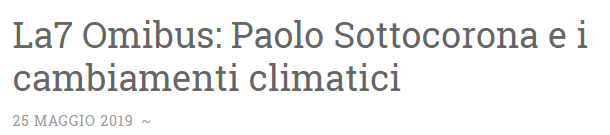 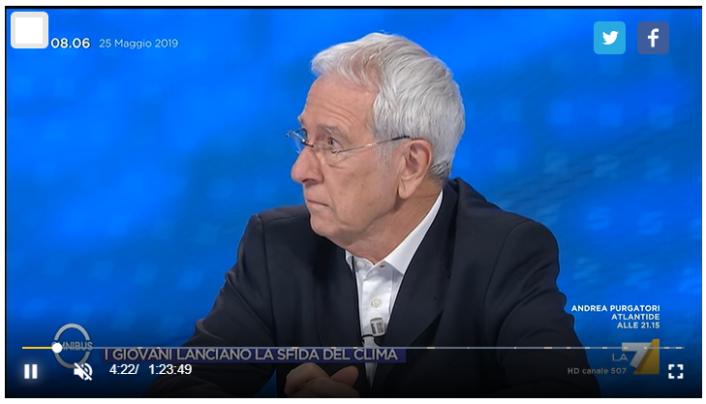 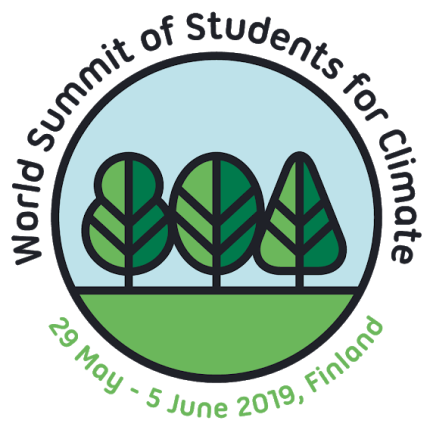 Linda Giannini, coordinatrice ENO per l'Italia
10
http://www.la7.it/omnibus/rivedila7/omnibus-25-05-2019-272887
Il video messaggio per Alessandro e Emi studenti della delegazione italiana
che Paolo Sottocorona ha inviatoalla Coordinatrice Nazionale ENO, Linda Giannini
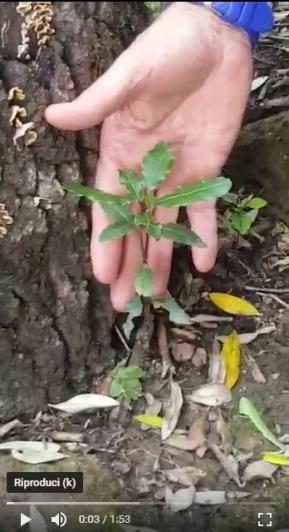 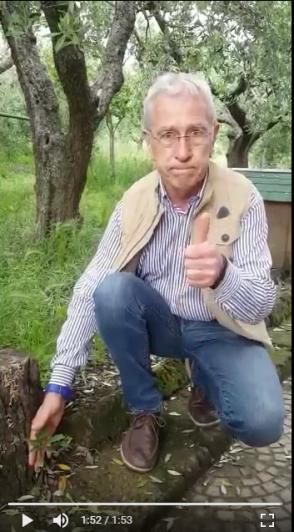 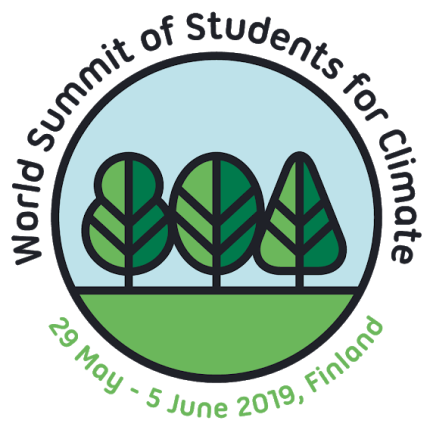 Linda Giannini, coordinatrice ENO per l'Italia
11
https://youtu.be/uNFetINHsgs
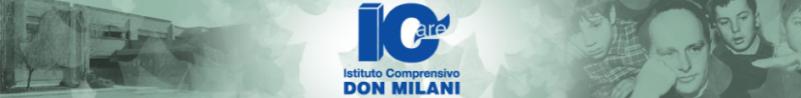 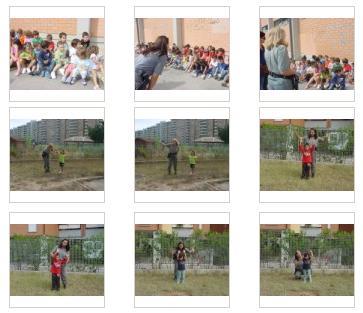 IC don Milani di Latina
Settembre 2010
Maggio 2011

http://www.descrittiva.it/calip/1011/percorso_eno.htm
Linda Gianninidocente referente del progetto
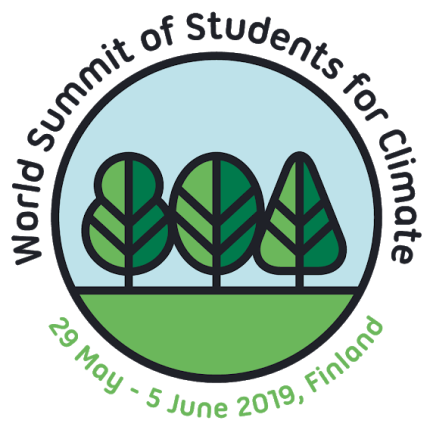 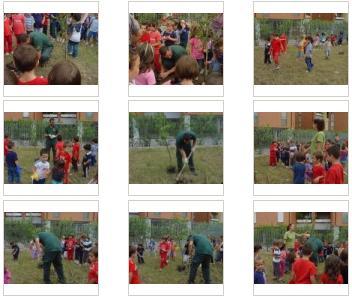 Linda Giannini, coordinatrice ENO per l'Italia
12
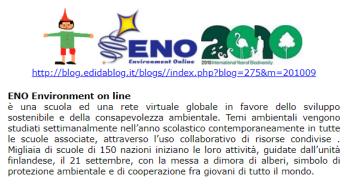 Pinocchio 2.0 ed il  premio del Presidente della Repubblica che vieneassegnato ai progetti più innovativi realizzati dalle scuole italiane
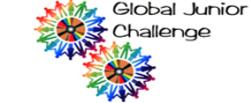 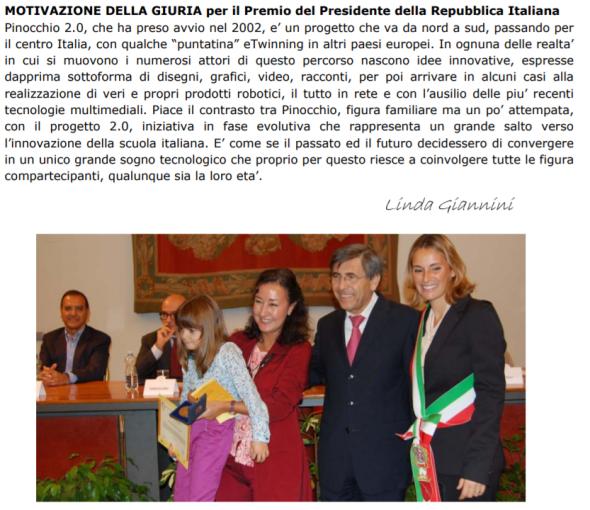 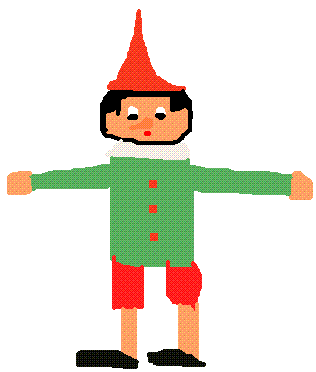 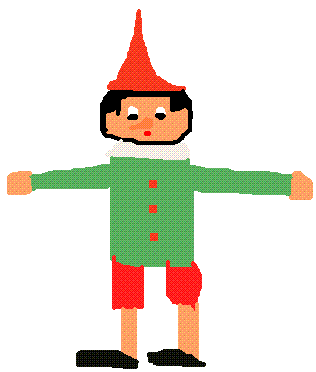 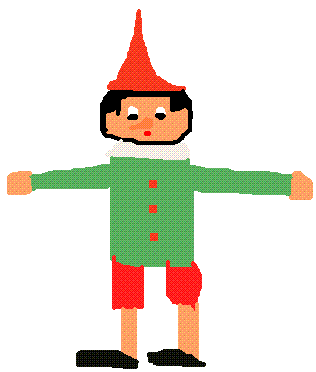 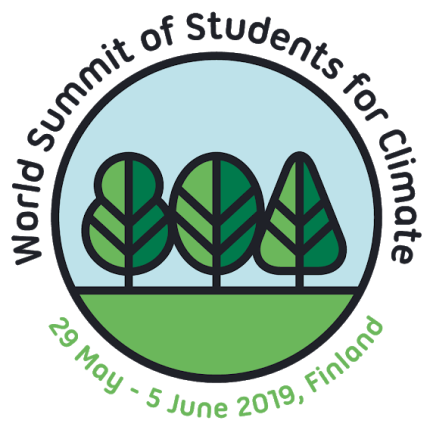 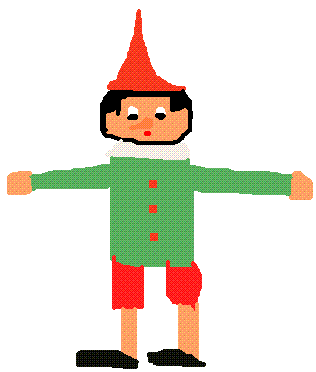 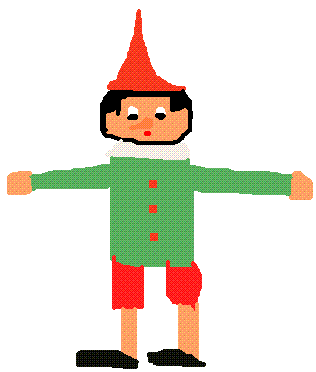 Linda Giannini, coordinatrice ENO per l'Italia
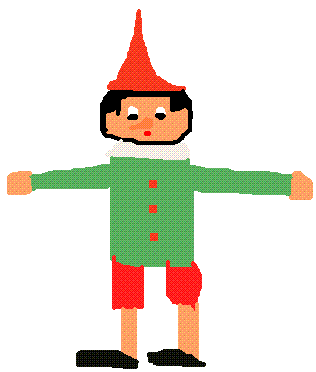 13
http://www.descrittiva.it/calip/1213/premio-presidente-repubblicaGJC2012.pdf
http://www.educationduepuntozero.it/community/global-junior-challenge-premio-pinocchio-20-4053393138.shtml
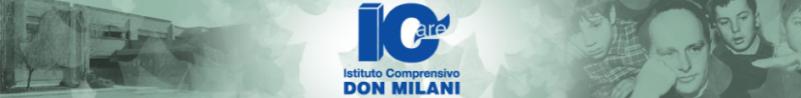 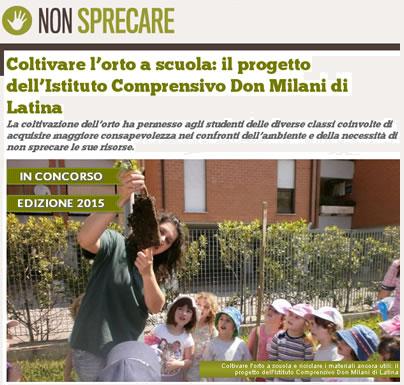 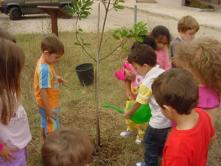 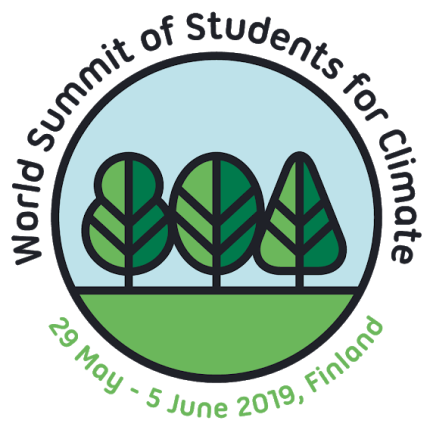 Linda Gianninidocente referente del progetto
Linda Giannini, coordinatrice ENO per l'Italia
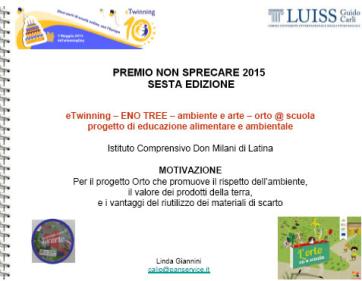 14
IC don Milani di Latina
http://www.descrittiva.it/calip/1516/percorso_eno.htm
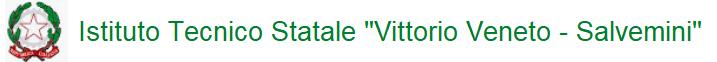 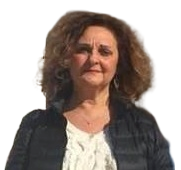 prof.ssa NEIVILLER FRANCESCA
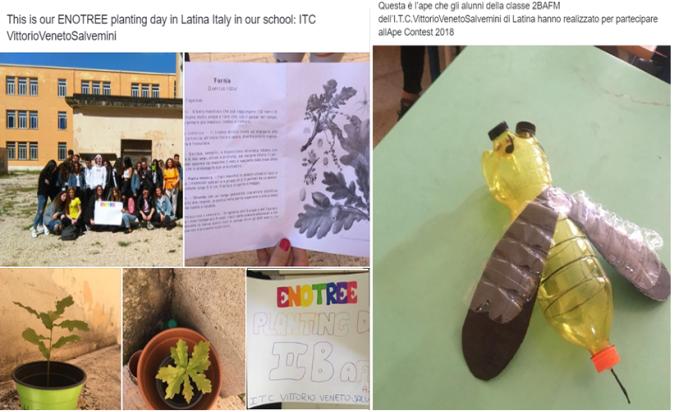 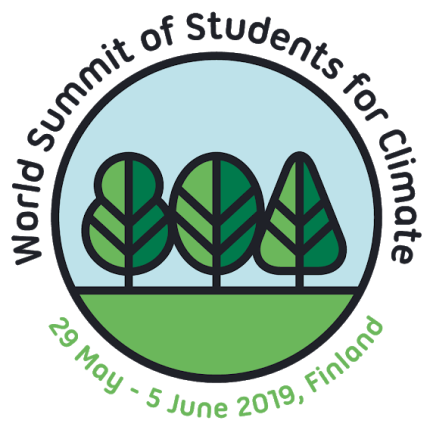 Linda Giannini, coordinatrice ENO per l'Italia
15
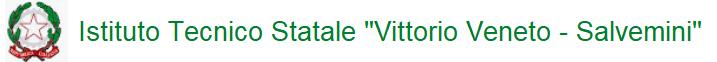 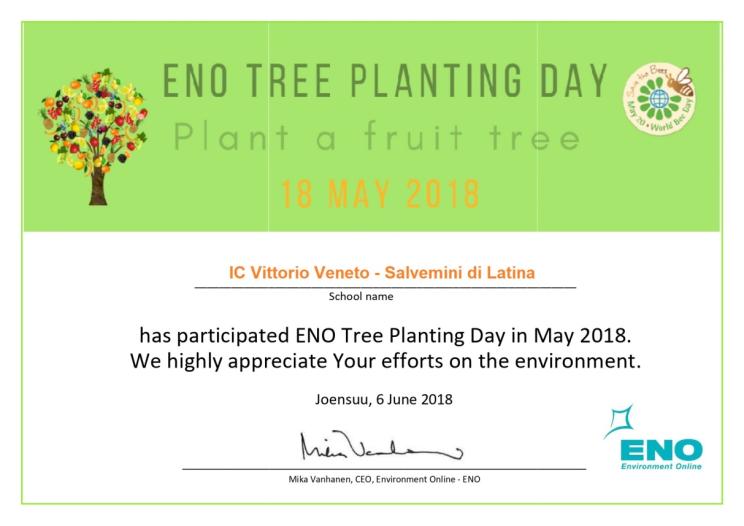 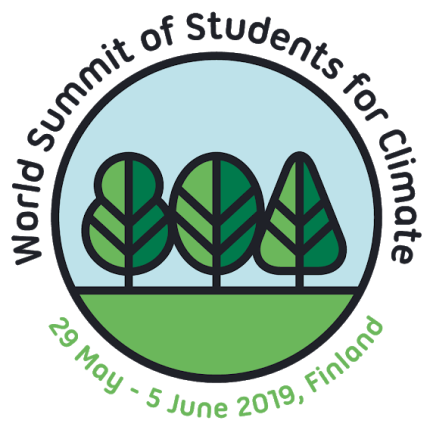 Linda Giannini, coordinatrice ENO per l'Italia
16
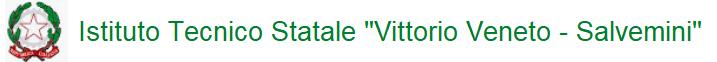 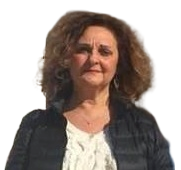 Video-documentazione del percorso di Economia circolare a cura di Francesca Neiviller e delle alunne e degli alunni della classe 3^ B - AFM (Amministrazione Finanza e Marketing) del  ITC Vittorio Veneto Salvemini - Latina - Italia
http://www.descrittiva.it/calip/1819/Sustainable-economy-prf.mp4
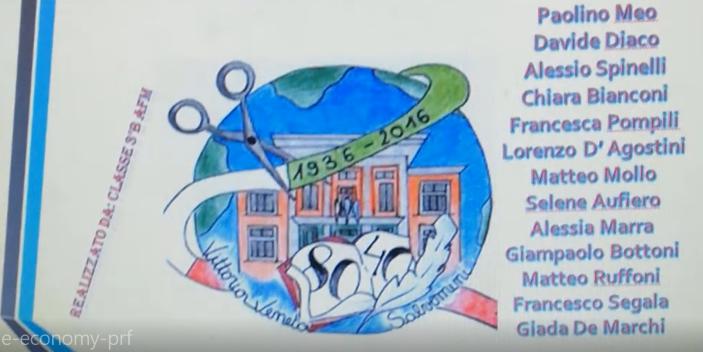 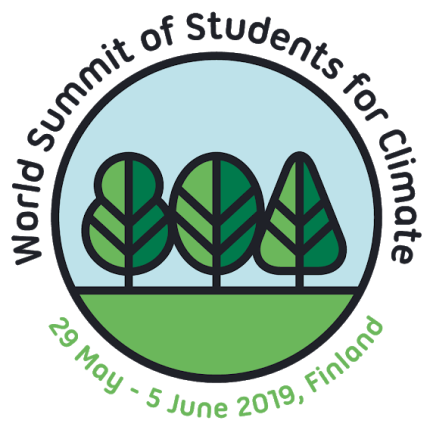 Linda Giannini, coordinatrice ENO per l'Italia
17
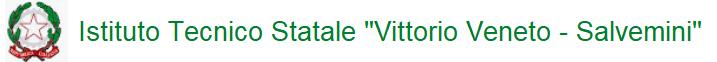 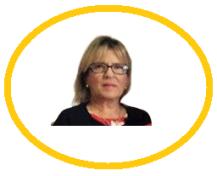 Dirigente Scolastico 
prof.ssa BELLARDINI GIOVANNA
LA  DELEGAZIONE ITALIANA
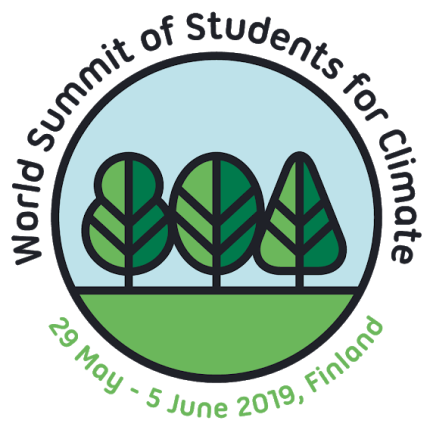 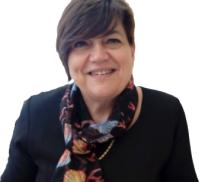 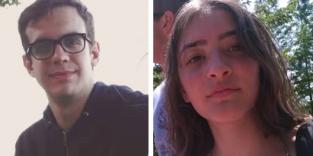 Linda Giannini, coordinatrice ENO per l'Italia
18
studentiBALDISSER ALESSANDRO e CHIALASTRI EMI
prof.ssa INGRAITO 
MARIA ANNA RITA
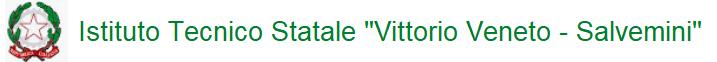 AREA DOCENTI WSSC 2019
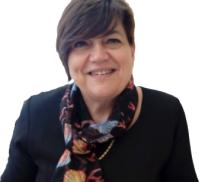 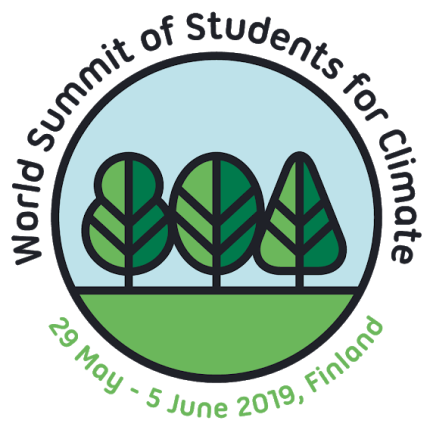 Sono la prof.ssa INGRAITO MARIA ANNA RITA. Mi occupo di Diritto ed Economia nell’Istituto Tecnico Economico Vittorio Veneto – Salvemini di Latina, Italia. In occasione del WSSC2019 farò parte del gruppo 1: Economia Circolare. Gli studenti che accompagnerò al Summit sono: Baldisser Alessandro e Chialastri Emi della classe 3^A relazioni internazionali. 
L’area docenti d’incontro on line per il Summit 2019 è
https://wssc.in.howspace.com/1/k7875267/maria.ingraito
Linda Giannini, coordinatrice ENO per l'Italia
19
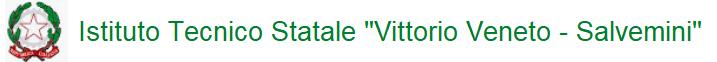 17/05/2019
Incontro per la presentazione del progetto ENO e del WSSC2019 - venerdì 17 maggio 2019, presso l'aula ULISSE dell'Istituto Vittorio Veneto - Salvemini di Latina durante il quale docenti e studenti sono intervenuti per condividere opinioni sul cambiamento climatico e avanzare proposte di azioni concrete per raggiungere obiettivi di sviluppo sostenibile. Presenti anche Linda Isabella Lidia Giannini (coordinatrice Nazionale ENO), Maria Anna Rita Ingraito, gli studenti Alessandro Baldisser e Emi Chialastri (delegazione Italiana del progetto ENO e del WSSC2019), Paolo Incollingo (vicepreside dell'Istituto V.Veneto - Salvemini di Latina) Maria Paola Lago e Maria Barsi, Daniela Bogno, Luigi Ferdinando Giannini, Maria Paola Lago, (docenti dell'Istituto V.Veneto - Salvemini di Latina), Manuela Macor (docente progetto ENO) - Video raccolta delle foto ricordo -
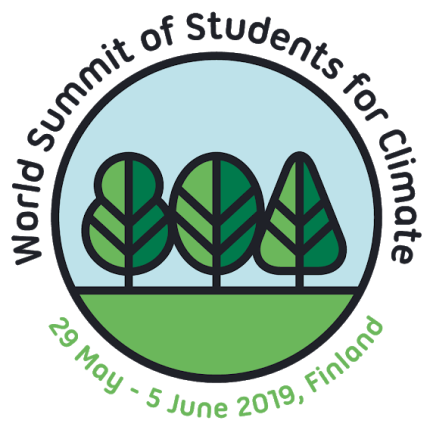 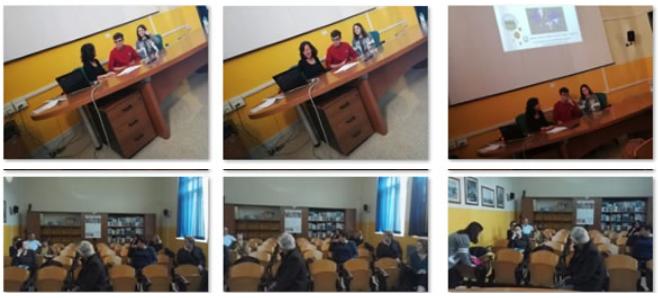 Linda Giannini, coordinatrice ENO per l'Italia
20
CONFERENZA STAMPA DEL 27 MAGGIO 2019
presso l’Istituto Vittorio Veneto – Salvemini di Latina

nella foto: Linda Giannini (coordinatrice nazionale Eno); Maria Anna Rita Ingraito (docente della delegazione italiana per il WSSC 2019), Francesca Neiviller (docente ENO), Alessandro Baldisser e Emi Chialastri (studenti della delegazione italiana per il WSSC 2019). Foto della giornalista Francesca Balestrieri
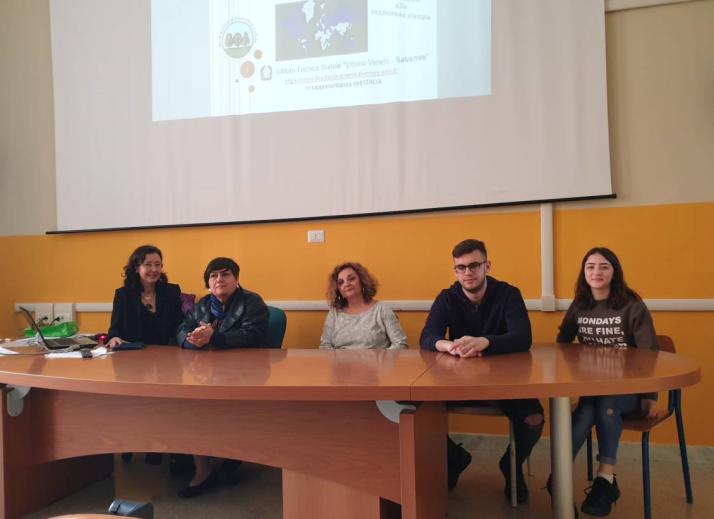 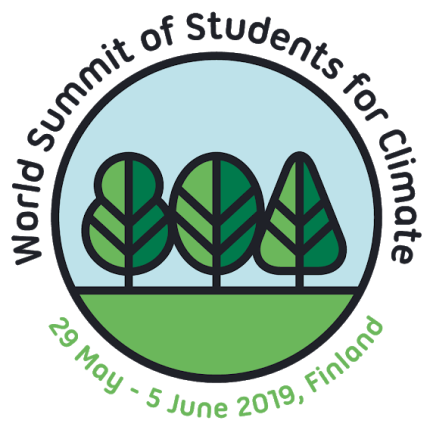 Linda Giannini, coordinatrice ENO per l'Italia
21
Articoli e interviste della giornalista Francesca Balestrieri
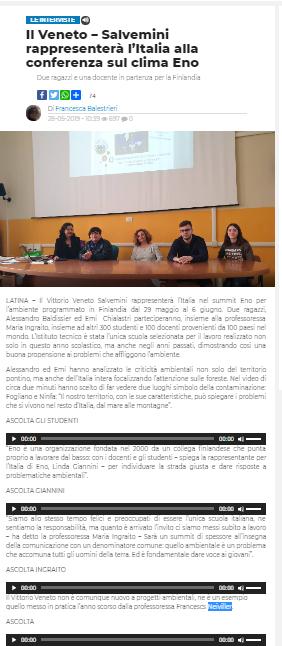 SU RADIO LUNA NOTIZIE




SU IL MESSAGGERO
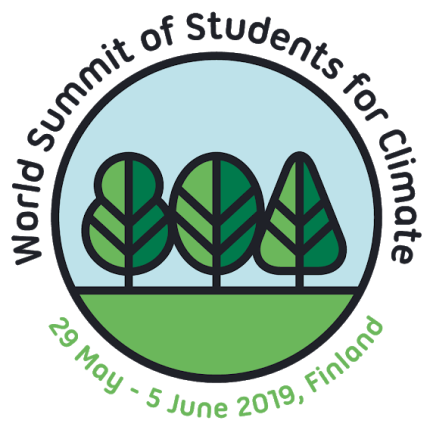 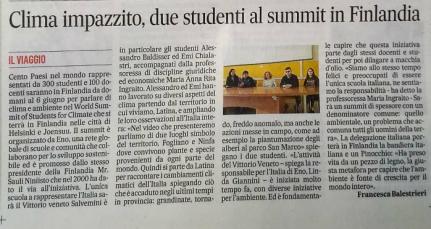 Linda Giannini, coordinatrice ENO per l'Italia
22
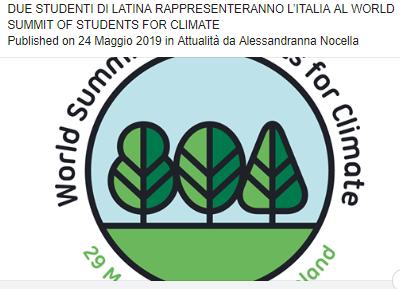 https://latinatu.it/due-studenti-di-latina-rappresenteranno-litalia-al-world-summit-of-students-for-climate/
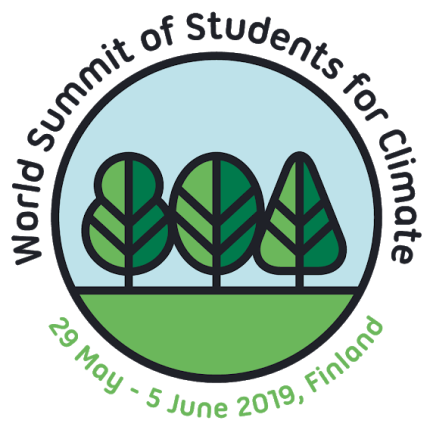 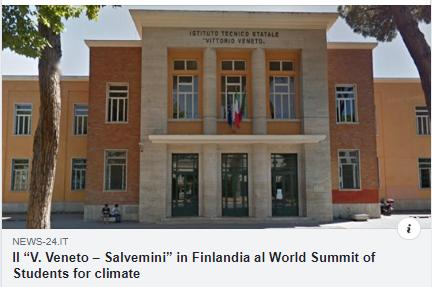 Linda Giannini, coordinatrice ENO per l'Italia
https://www.news-24.it/il-v-veneto-salvemini-in-finlandia-al-world-summit-of-students-for-climate/
23
#WSSClimate
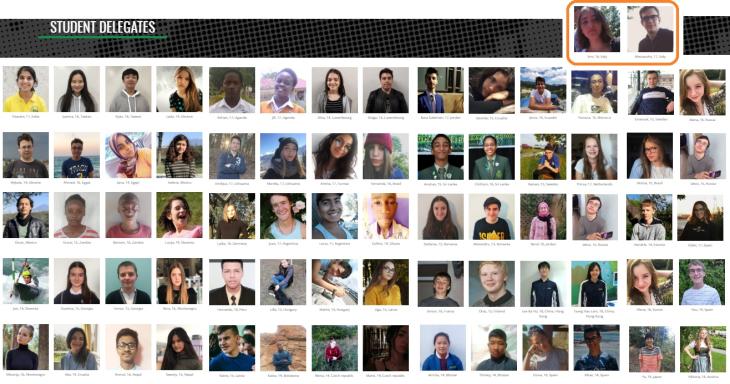 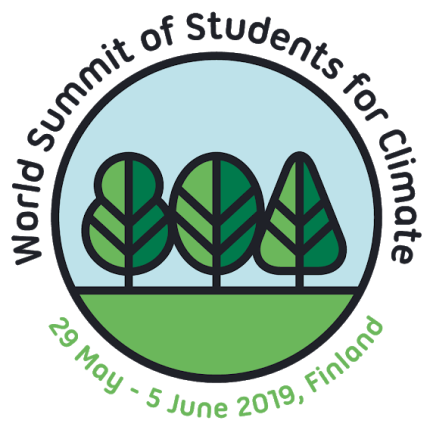 Linda Giannini, coordinatrice ENO per l'Italia
24
https://wssc.enoprogramme.org/participants/student-delegates

https://www.facebook.com/groups/wssc2019
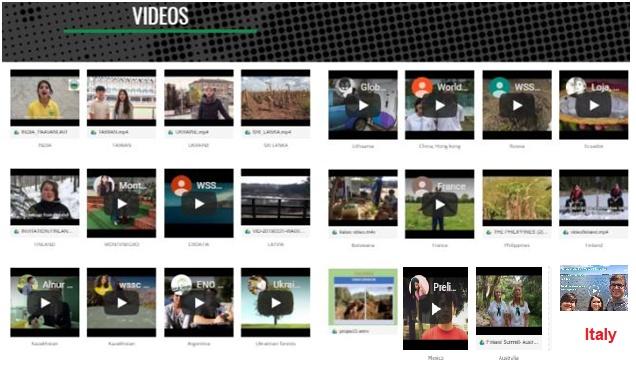 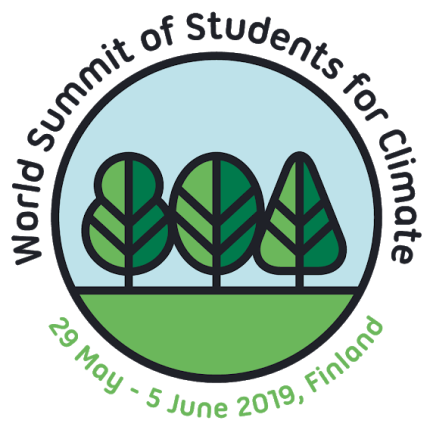 WSSC 2019 area video degli studenti
https://wssc.enoprogramme.org/participants/videos
Linda Giannini, coordinatrice ENO per l'Italia
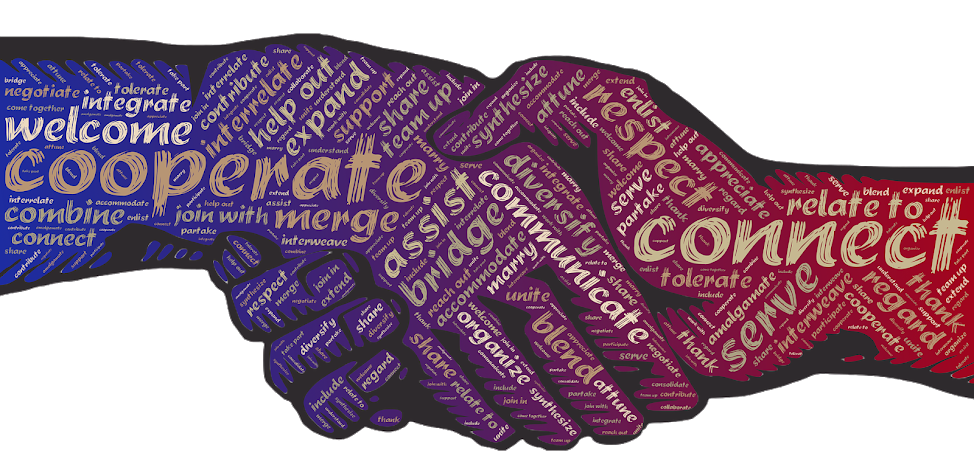 25
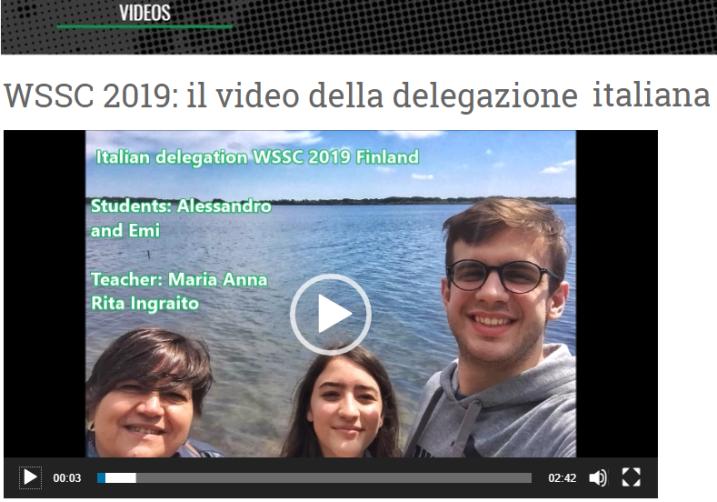 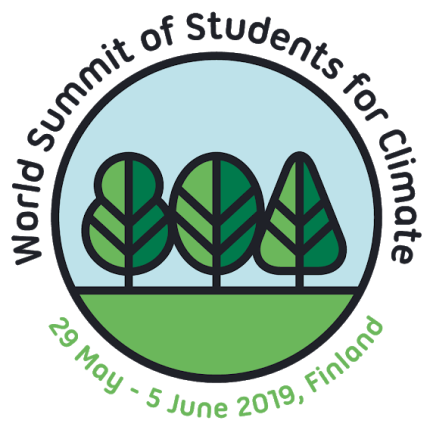 Linda Giannini, coordinatrice ENO per l'Italia
WSSC 2019 area video degli studenti
https://wssc.enoprogramme.org/participants/videos
http://www.descrittiva.it/calip/1819/Wsscc2019-video-Italy.mp4
26
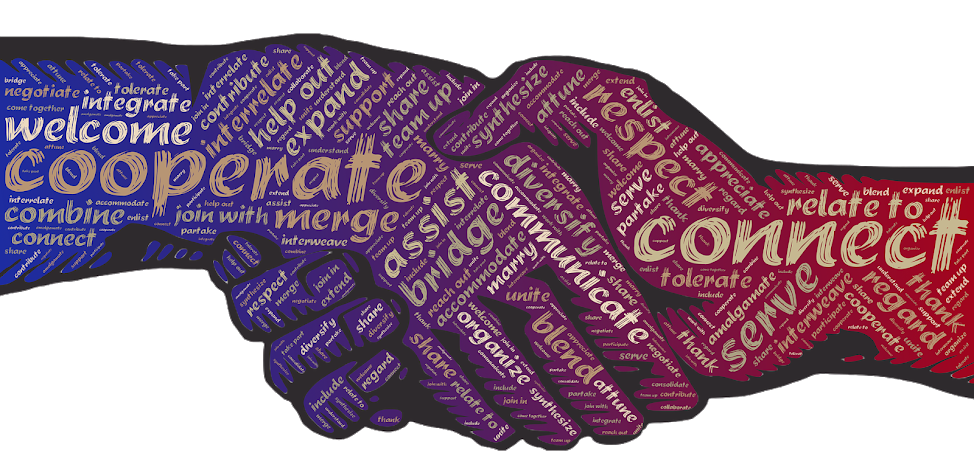 VIDEO
E' tempo di nuovi fiori e oggi sboccia l'ultimo nato. Un nuovo video girato nel Giardino di Ninfa nei mesi scorsi. Un breve viaggio nella natura romantica e accogliente di uno dei giardini più belli del mondo. (Patrizia Santangeli)per vederlo ecco il linkwww.youtube.com/watch?v=CTRusEnpWQ4CreditiRegia Patrizia SantangeliSound editing Pierluigi NatiGraphic design Massimo CalabroIllustrazione Chiara CattaneoComunicazione Francesca De SpiritoTraduzioni Francesca PovoledoContributi video tratti dall'archivio audiovisivo Giancarlo Bovina
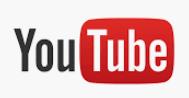 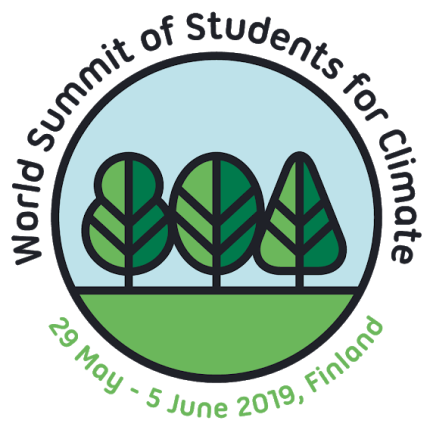 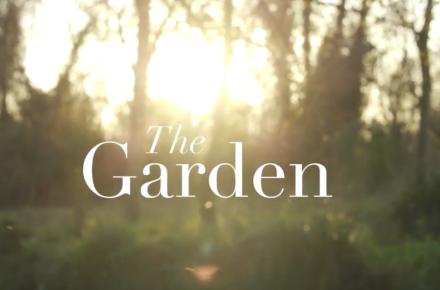 Linda Giannini, coordinatrice ENO per l'Italia
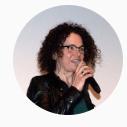 27
VIDEO
In un video l’appello dei bambini per l’Ambiente: “Basta plastica in mare!”
per vederlo ecco  il link https://www.youtube.com/watch?v=HgYNWujwFWs
 Il magazine online dedicato alla salute e all’ambiente “Ohga” ha pubblicato un video, che sui social ha già superato 2 milioni di visualizzazioni, in cui i protagonisti sono i bambini.

“Bottiglie, bombolette, sigarette, cotton fioc, cannucce, lattine, pneumatici. Basta plastica in mare!”, gridano i piccoli.

”Se continuate così, tra 40 anni non potrò più fare il bagno. Comincio ad avere paura di respirare l’aria. Manca pochissimo ma dobbiamo ancora fare qualcosa. Fallo per me”, implorano in coro.

L’iniziativa è ispirata al movimento “Fridays for future”, che ha preso vita in tutto il mondo grazie all’attivista 16enne svedese Greta Thunberg.
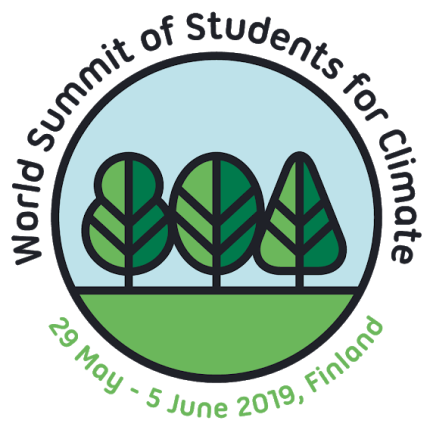 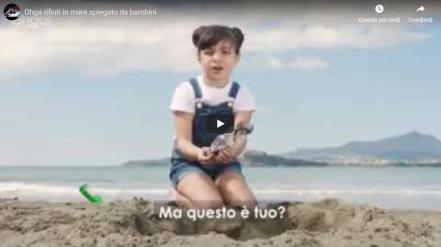 Linda Giannini, coordinatrice ENO per l'Italia
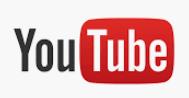 28
VIDEO
Per il progetto 10 Rivers 1 Ocean, l'esploratore Alex Bellini navigherà tra i dieci fiumi più inquinati dalla plastica del mondo con l'obiettivo di ispirare una nuova comprensione e il rispetto per gli ecosistemi delicati più minacciati del mondo: i nostri corsi d'acqua. Se manteniamo la velocità con cui stiamo scaricando plastica negli oceani, entro il 2050 ci saranno più plastica delle creature in mare. Ma se tutti si impegnano, possiamo creare un nuovo percorso per l'avventura umana su questo pianeta. https://www.10rivers1ocean.com/en/ - #Siamo tutti sulla stessa barca
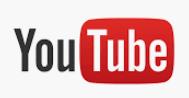 Video di Alex Bellini “10 RIVERS - 1 OCEAN teaser trailer”
per vederlo ecco  il link https://www.youtube.com/watch?v=4a7ObQP63f0
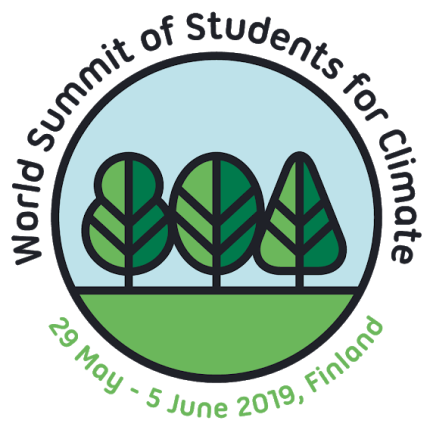 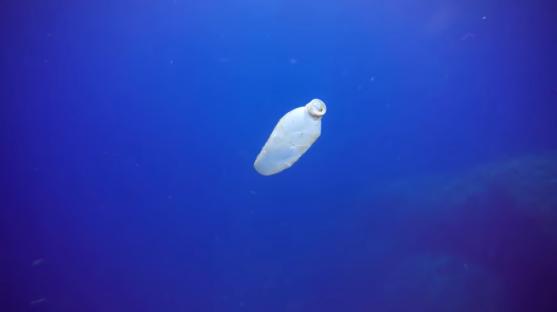 Linda Giannini, coordinatrice ENO per l'Italia
29
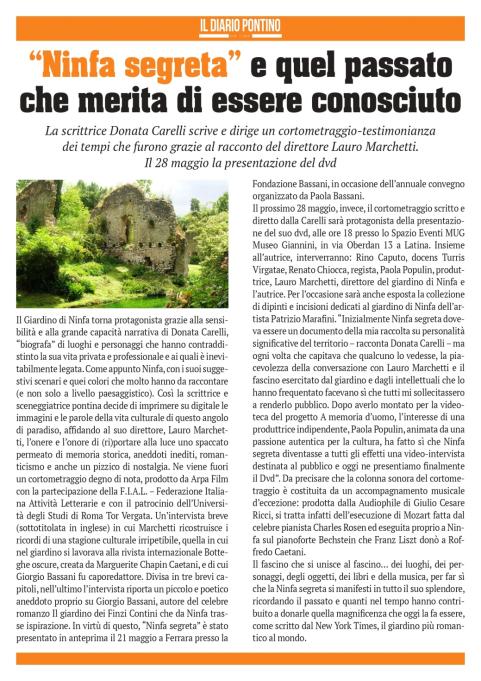 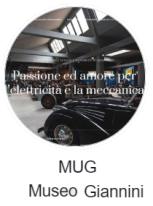 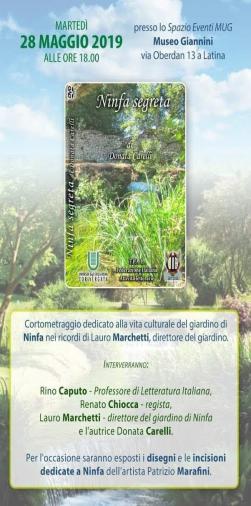 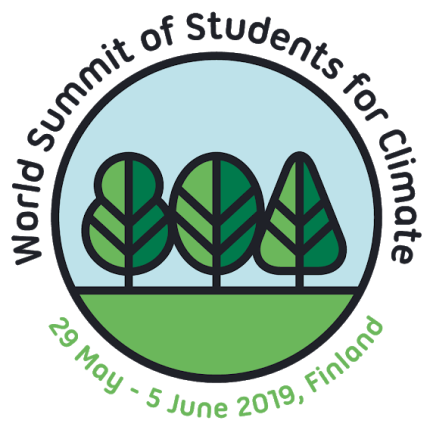 Linda Giannini, coordinatrice ENO per l'Italia
30
“Ninfa segreta al MUGhttps://www.museogiannini.it/
INIZIATIVE ENO 2019
http://www.descrittiva.it/calip/1819/ENO_2019_FOR_SCHOOLS_italiano.pdf
https://youtu.be/1JJTjU3lCW4
http://www.enoprogramme.org/envirate-week/ [06-13 marzo 2019]
http://www.enoprogramme.org/eno-upcycled-art-stool-contest/ [sino al 31 marzo 2019]
http://www.enoprogramme.org/wssc-2019/ [29 maggio – 5 giugno 2019]
Eno planting day 22-29 maggio 2019 [registrazione e piantumazione]
Eno planting day 21 settembre 2019 – 22 novembre 2019
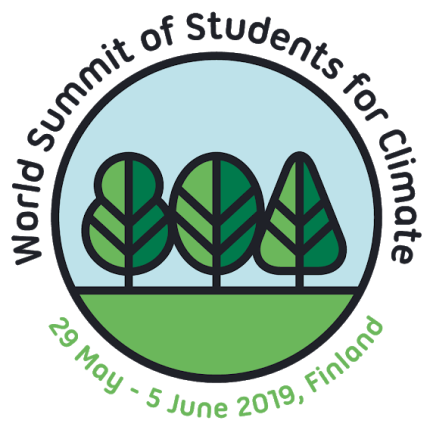 Linda Giannini, coordinatrice ENO per l'Italia
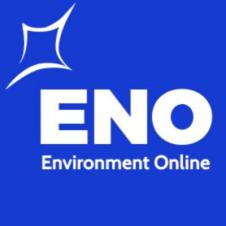 31
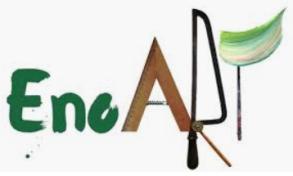 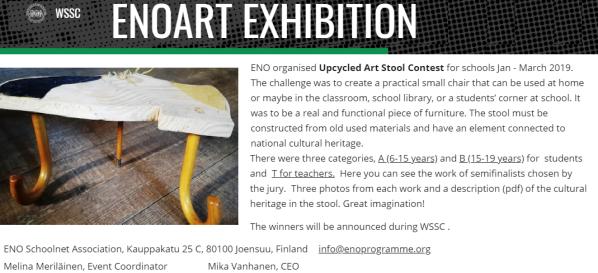 ENO ha organizzato il concorso per le scuole"Sgabello artistico" [gennaio - marzo 2019]. La sfida consisteva nel creare una piccola sedia pratica che potesse essere utilizzata a casa o in classe, nella biblioteca scolastica o a scuola, nell'angolo dello studente. Doveva essere un mobile vero e funzionale. Lo sgabello deve essere costruito con materiali di riciclo e doveva avere un elemento collegato al patrimonio culturale nazionale.
 http://www.enoprogramme.org/eno-upcycled-art-stool-contest/

C'erano tre categorie, A (6-15 anni) e B (15-19 anni) per studenti e T per insegnanti. 

I vincitori verranno annunciati durante il WSSC.
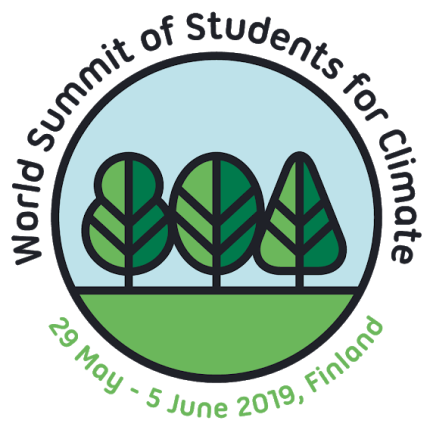 Linda Giannini, coordinatrice ENO per l'Italia
32
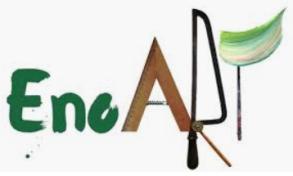 Qui il lavoro dei semifinalisti scelti dalla giuria. Tre foto di ogni opera e una descrizione.
CATEGORIA 6-15 ANNI
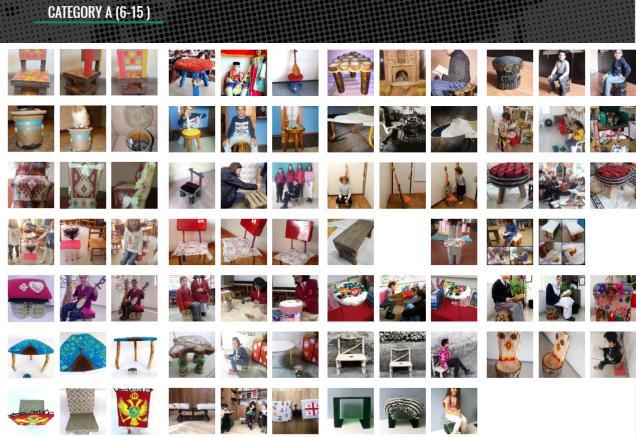 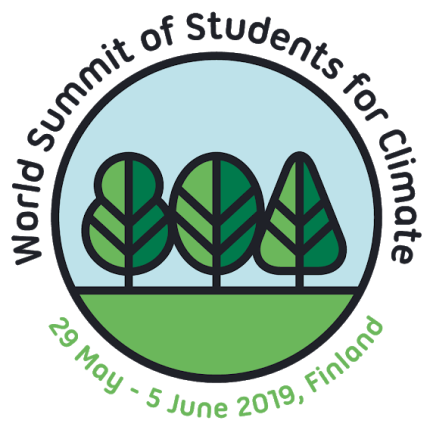 Linda Giannini, coordinatrice ENO per l'Italia
33
https://wssc.enoprogramme.org/enoart-exhibition/category-a-6-15-years
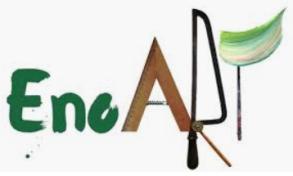 Qui il lavoro dei semifinalisti scelti dalla giuria. Tre foto di ogni opera e una descrizione.
CATEGORIA 15-19 ANNI
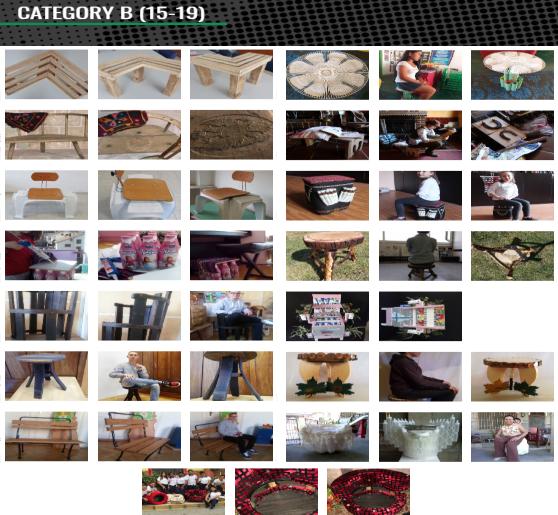 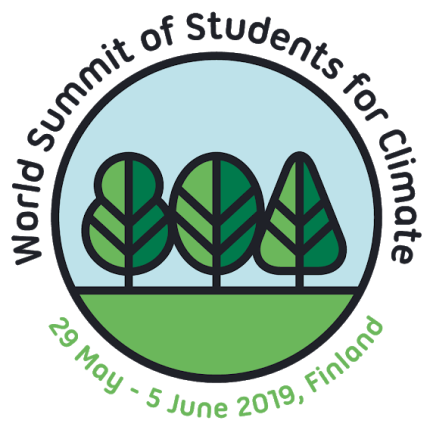 Linda Giannini, coordinatrice ENO per l'Italia
34
https://wssc.enoprogramme.org/enoart-exhibition/category-b-15-19-yrs
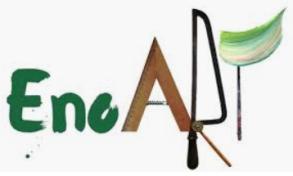 Qui il lavoro dei semifinalisti scelti dalla giuria. Tre foto di ogni opera e una descrizione.
CATEGORIA DOCENTI
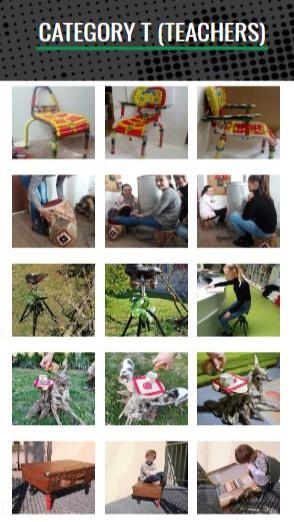 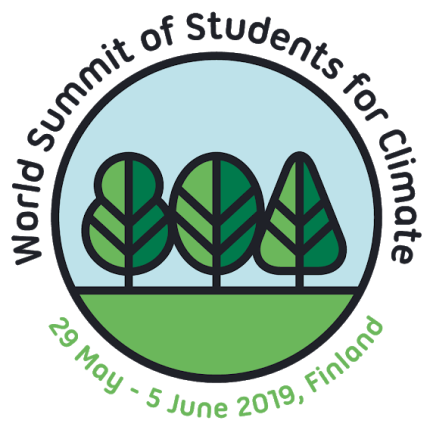 Linda Giannini, coordinatrice ENO per l'Italia
35
https://wssc.enoprogramme.org/enoart-exhibition/category-t-teachers
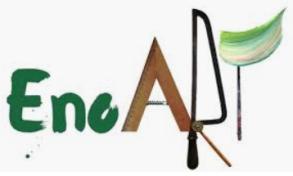 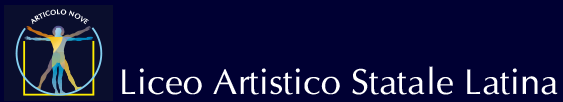 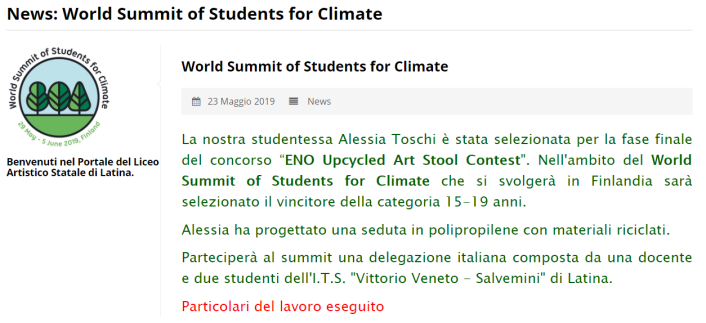 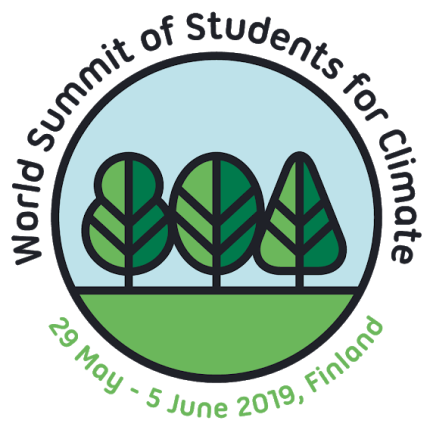 Linda Giannini, coordinatrice ENO per l'Italia
36
https://www.liceoartisticolatina.edu.it/notizia_world-summit-of-students-for-climate_249.html
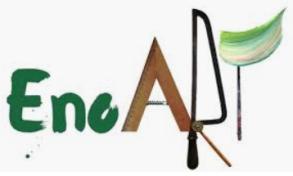 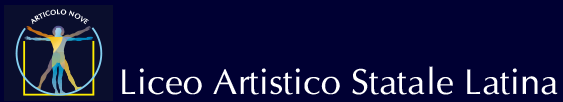 Crab stoolby Alessia Toschi(docente referente: prof. Carlo Nati)
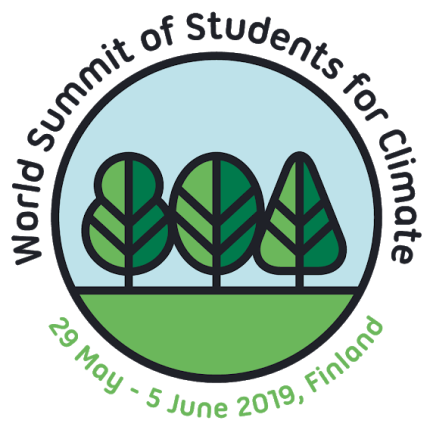 The stool is made by taking as a base a "CRAB" for foundations, in recycled polypropylene, used for the realization of ventilated hollow spaces: http://www.projectforbuilding.com/edilizia/granchio/ 

The structure is designed to withstand high loads, as a result it can support the weight of an adult person without any problems . The seat  was created by reusing elements of several broken school chairs, that were in the school's basament. After having sanded, shaped and painted them with a mattewood varnish, I then assembled the remainin parts drilling the so-called "crab" joining the seat through bolts and nuts.
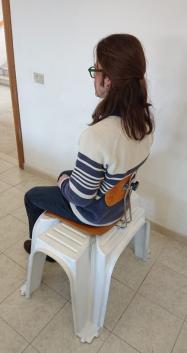 Linda Giannini, coordinatrice ENO per l'Italia
37
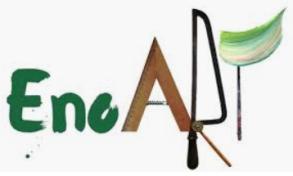 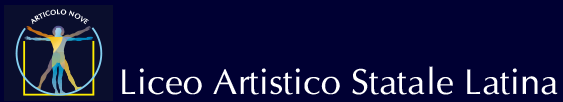 ECO UPCYCLED ART STOOL CONTEST
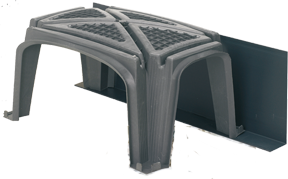 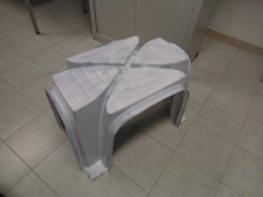 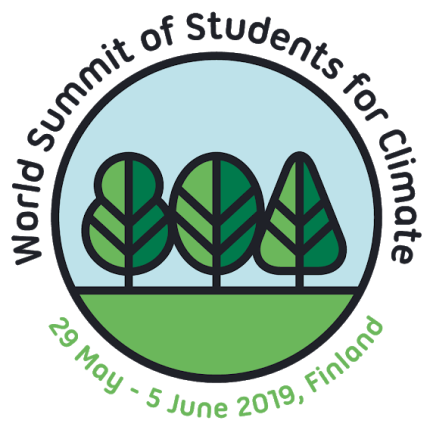 I started my project of an eco stool from a "crab “ . GRANCHIO is a disposable formwork in recycled polypropylene which is used, as an alternative to traditional systems, for the construction of ventilated crawl spaces in both new buildings and renovation projects.
In this picture I planned the first coat of opaque white paint.
Linda Giannini, coordinatrice ENO per l'Italia
38
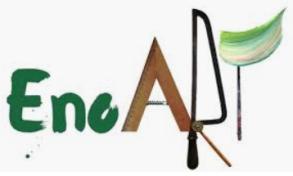 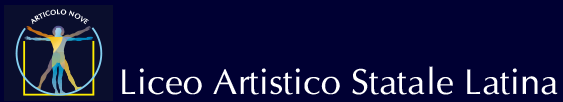 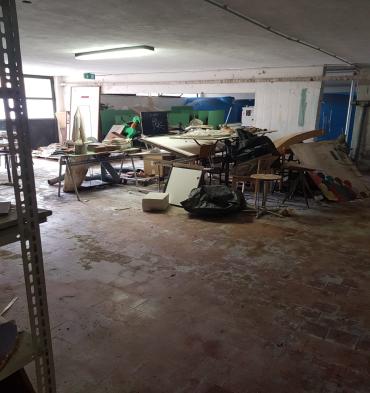 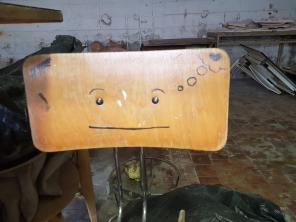 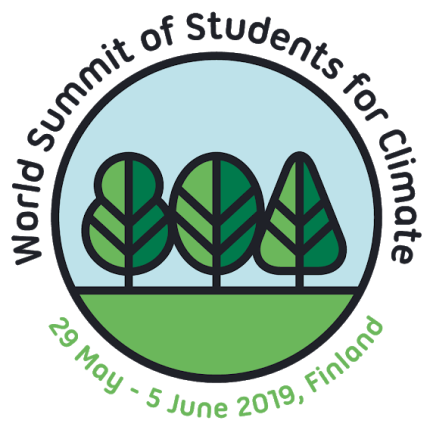 Linda Giannini, coordinatrice ENO per l'Italia
This is the school basement where we found the materials to recycle such as: broken chairs, old stools and steel structures .
39
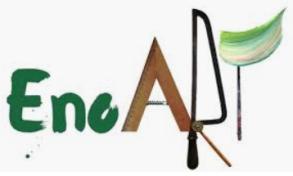 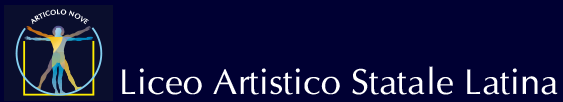 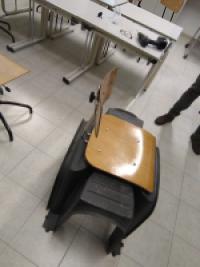 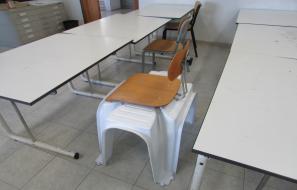 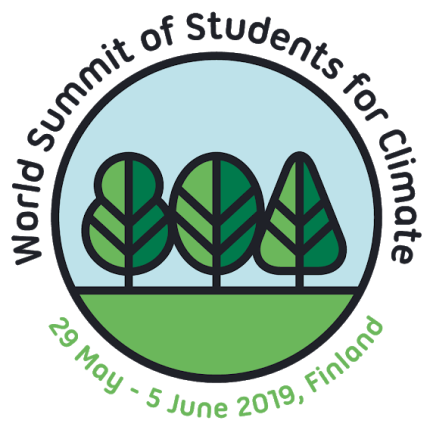 Release 1                                                      Release 2
Linda Giannini, coordinatrice ENO per l'Italia
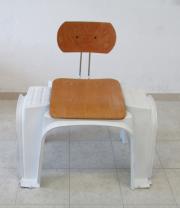 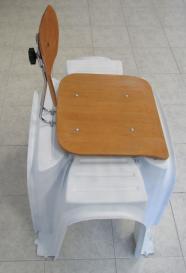 40
assembly of the various elements
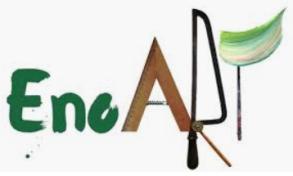 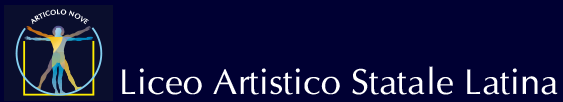 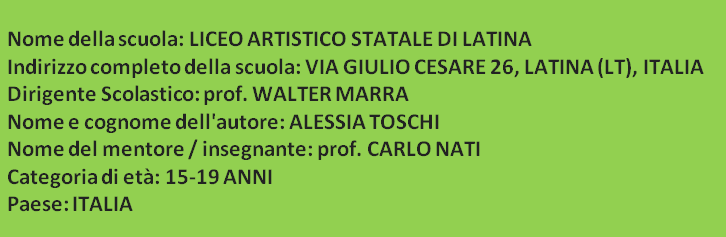 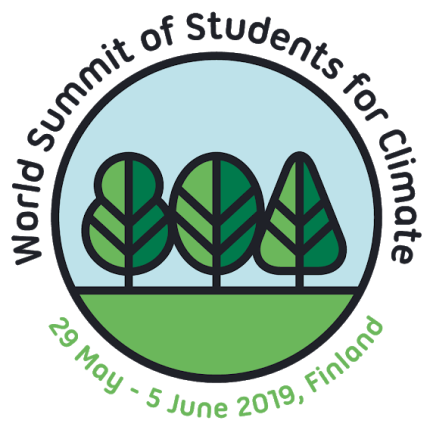 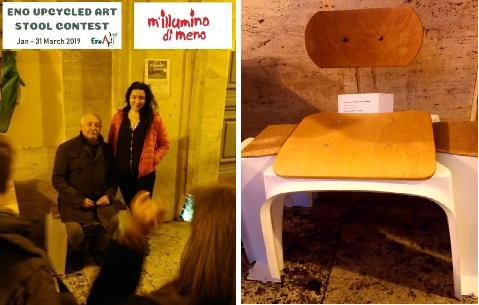 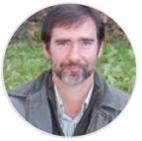 Linda Giannini, coordinatrice ENO per l'Italia
41
prof. Nati Carlo
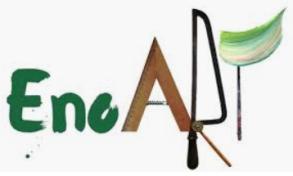 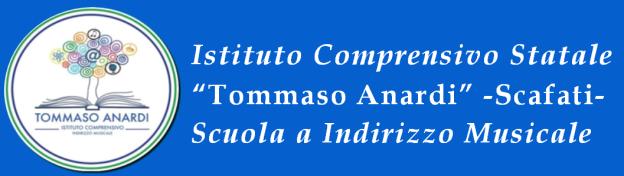 http://ictommasoanardi.gov.it/
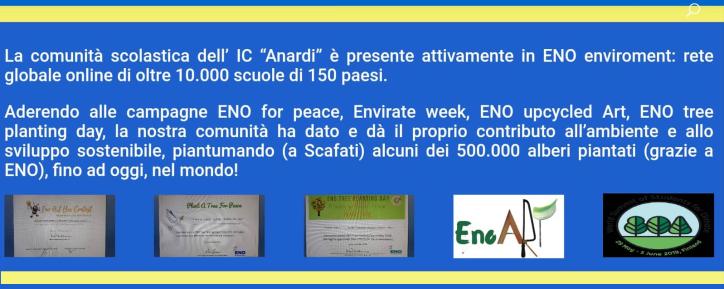 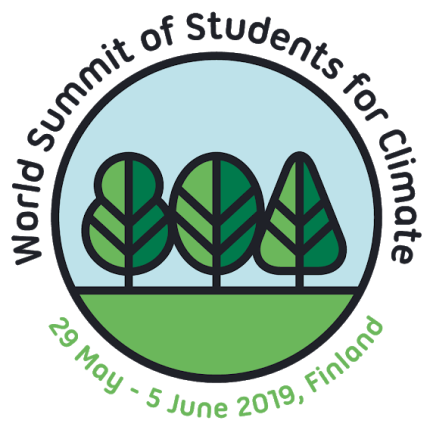 Linda Giannini, coordinatrice ENO per l'Italia
42
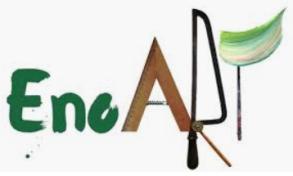 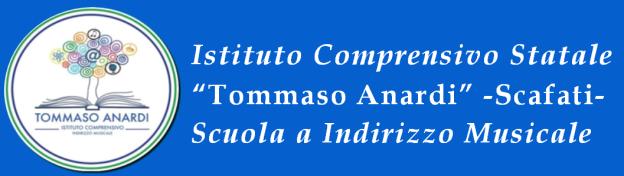 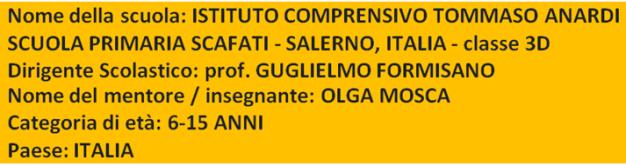 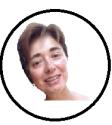 Ins. Mosca Olga
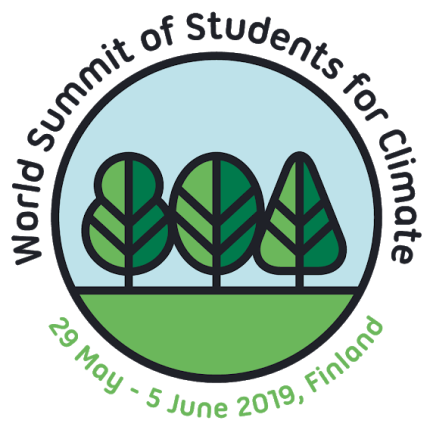 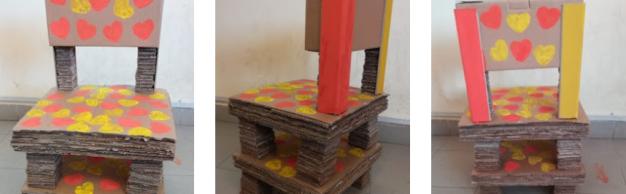 Linda Giannini, coordinatrice ENO per l'Italia
43
Description of the cultural heritage:  The students used to decorate the stool (with little red and yellow hearts)  with the technique of printing. The print was made with the potato. The potato is a typical agricultural crop of the plain. This potato (natural heritage) has got particular characteristics:  it is a rounded, its paste is lighter, almost white and even the skin is lighter.
Envirate Week
https://www.facebook.com/events/559448731188551/?active_tab=about

http://www.enoprogramme.org/envirate-week/

https://m.envirate.net/
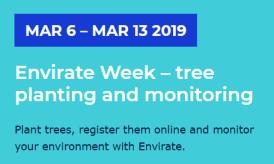 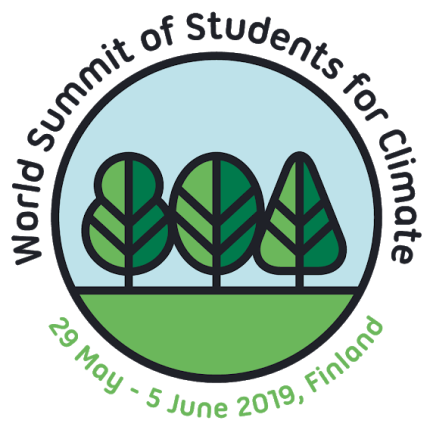 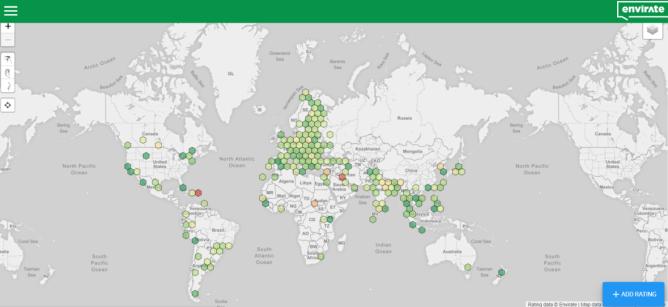 Linda Giannini, coordinatrice ENO per l'Italia
44
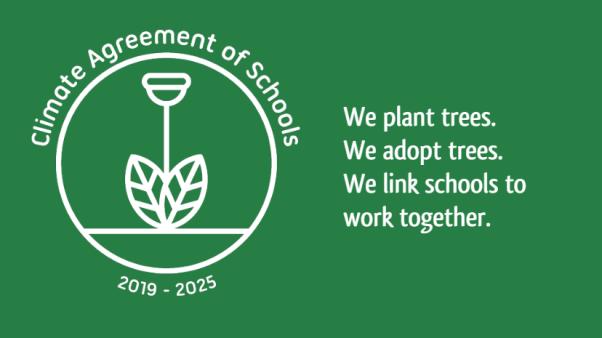 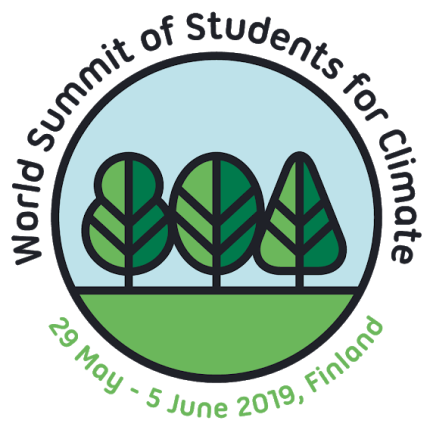 ACCORDO SUL CLIMA DELLE SCUOLE DAL 2019 AL 2025
http://www.enoprogramme.org/climate-agreement-by-schools-2019-2025/

Scuole registrate (aggiornato il 18 aprile)
http://www.enoprogramme.org/climate-agreement-of-schools/
Linda Giannini, coordinatrice ENO per l'Italia
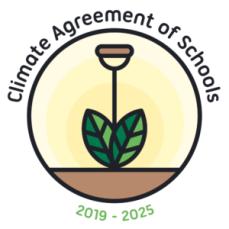 45
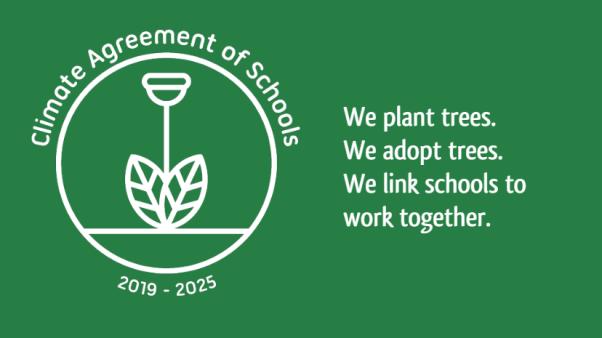 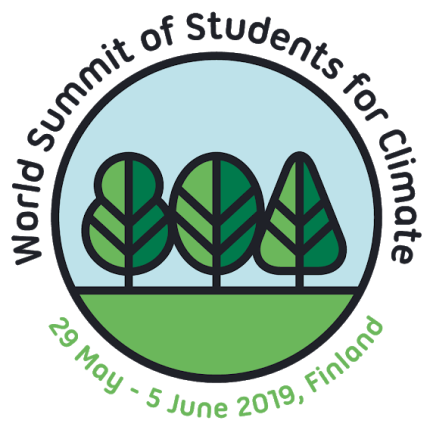 Unisciti a noi piantando alberi o adottandoli e collegandoti con altre scuole.
A #worldenvironmentday il 5 giugno il nome della tua scuola sarà pubblicato online! @UNEnvironment @UNESCO @FAOForestry #ClimateAction @CIFOR @europeanforest #fridaysforforests - Leggi di più qui  e registrati :-)

Join us! Plant or adopt trees, network with other schools. On #worldenvironmentday 5 June your school name will be published online! @UNEnvironment @UNESCO @FAOForestry #ClimateAction @CIFOR @europeanforest #fridaysforforests

Read more below & register :-)

http://www.enoprogramme.org/climate-agreement-by-schools-2019-2025/
Linda Giannini, coordinatrice ENO per l'Italia
46
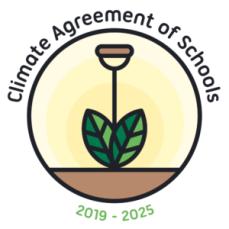 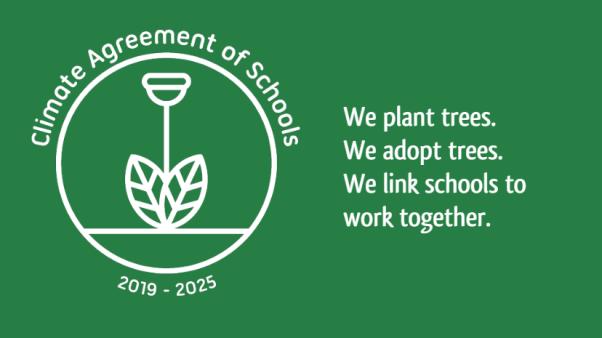 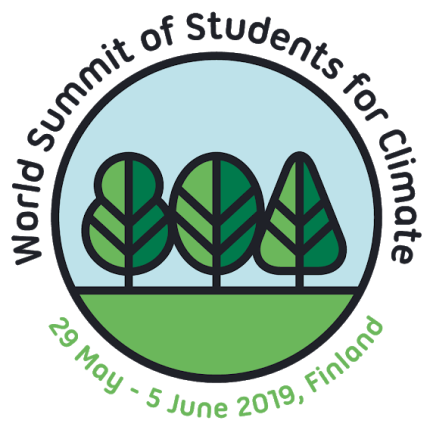 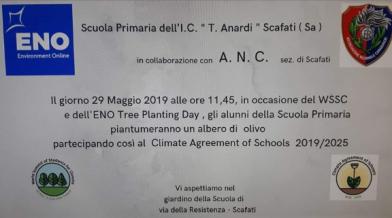 Rif. Olga Mosca: 
29 Maggio 2019 h 11.45
 La comunità scolastica dell'IC "Anardi“ in partenariato con l'A. N. C. di Scafati, per ENO Tree Planting Day e per Climate Agreement of Schools 2019/2025: il nostro impegno per l'ambiente !
Linda Giannini, coordinatrice ENO per l'Italia
47
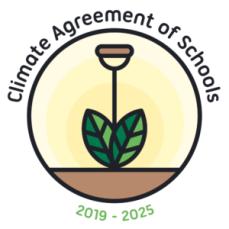 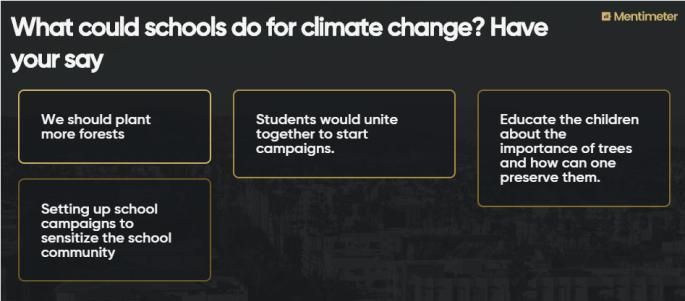 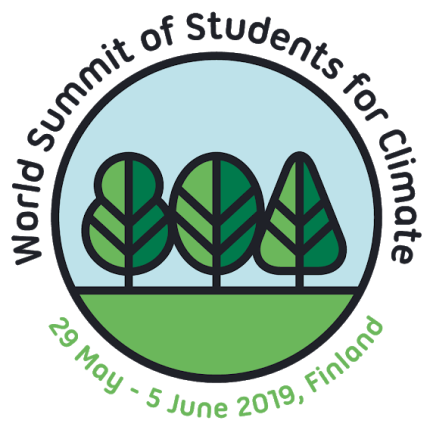 Students! Have your say here!
https://wssc.enoprogramme.org/have-your-say

Tutti gli studenti del mondo possono proporre le proprie opinioni sul cambiamento climatico e le azioni necessarie. Sarà possibile votare qui https://bit.ly/2Uj6Gyr e condividere i commenti qui https://www.menti.com/ tra il 31 maggio e il 2 giugno 2019 usando il codice 32 17 49
Linda Giannini, coordinatrice ENO per l'Italia
48
Alcune iniziativE IN ITALIA
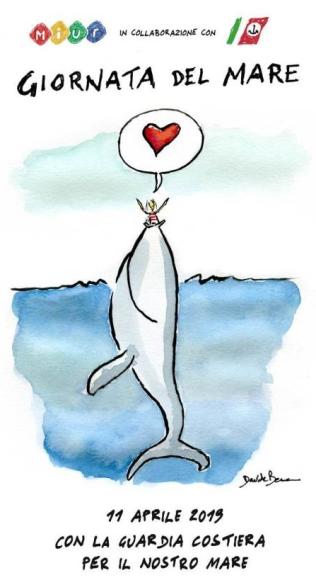 Il 13 febbraio 2018, con l’entrata in vigore del nuovo Decreto sul Codice della Nautica, è stata istituita la Giornata Nazionale del Mare (D. Lgs. 3 novembre 2017, n. 229 – Art. 52).

La Repubblica italiana riconosce il giorno 11 aprile di ogni anno quale “Giornata del mare” presso gli istituti scolastici di ogni ordine e grado, al fine di sviluppare la cultura del mare inteso come risorsa di grande valore culturale, scientifico, ricreativo ed economico
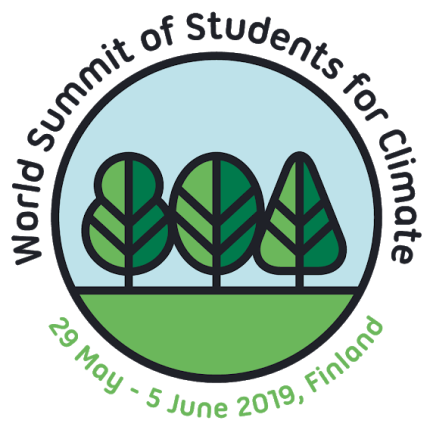 Linda Giannini, coordinatrice ENO per l'Italia
49
Accade in questo periodo
in italia …. Nella nostra zona …
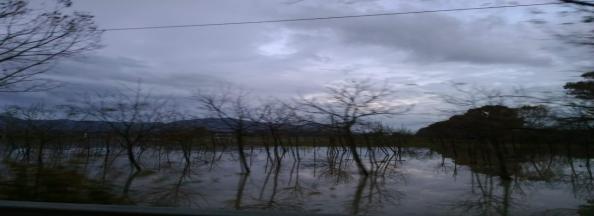 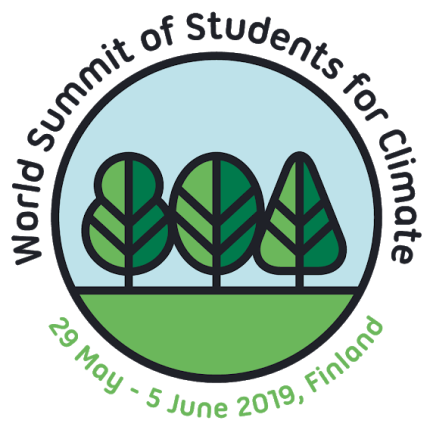 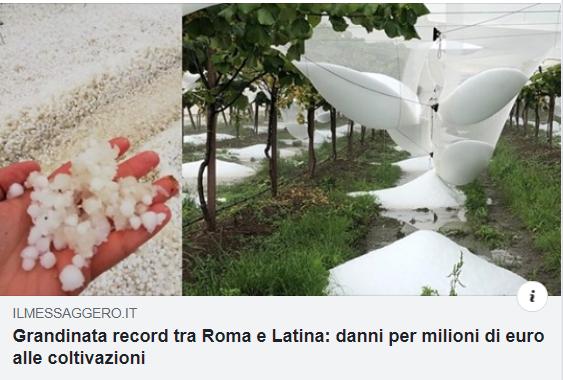 Linda Giannini, coordinatrice ENO per l'Italia
50
Conseguenze del MANCATO RISPETTO DELLA NATURA
In provincia di Latina 30 morti ogni anno per amianto, nucleare e rifiuti : la denuncia di Ona (osservatorio nazionale amianto) news24.it 14/04/2019
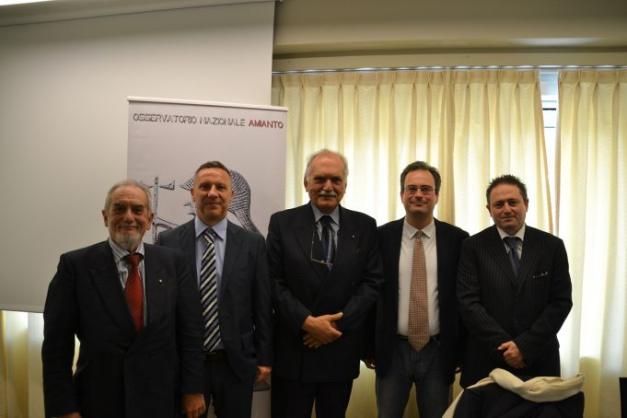 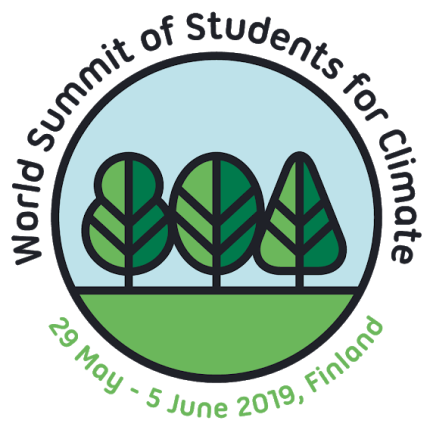 Linda Giannini, coordinatrice ENO per l'Italia
51
Alcune iniziativE IN ITALIA
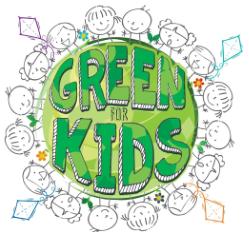 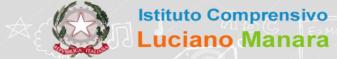 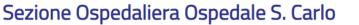 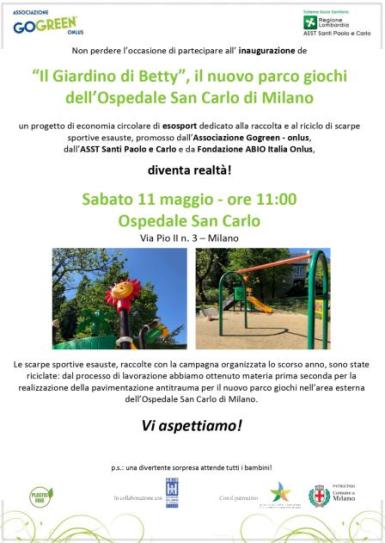 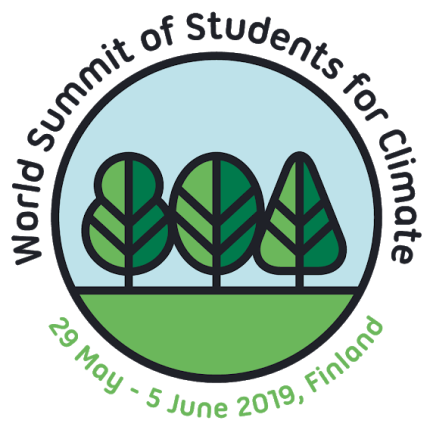 Linda Giannini, coordinatrice ENO per l'Italia
52
RINGRAZIAMENTI
alla mia famiglia
 ai medici Baiano, Fattoruso, Fontana, Galizia, Ricci … ed agli infermieri
 alla dirigente dell’Istituto Tecnico Economico Vittorio Veneto – Salvemini di Latina Giovanna Bellardini
 al vicario dell’Istituto Tecnico Economico Vittorio Veneto – Salvemini di Latina  Paolo Incollingo
 alla delegazione italiana
 a Paolo Sottocorona, meteorologo in “Omnibus” La7 
 a quanti, in questi anni, hanno creduto nel progetto ENO e continueranno a farlo
 a tutti coloro che mi sono accanto e che dimostrano la propria vicinanza anche se fisicamente distanti
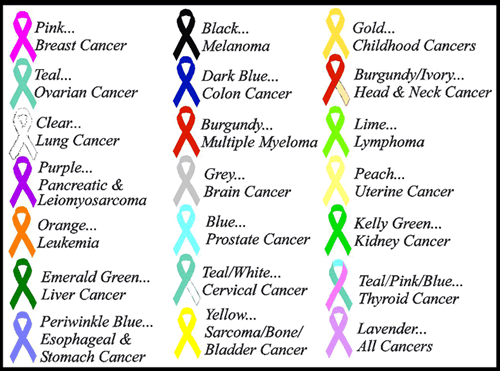 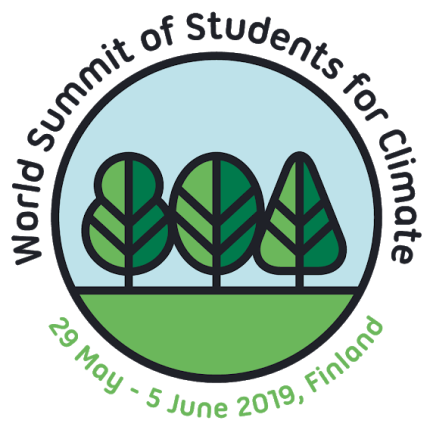 Linda Giannini, coordinatrice ENO per l'Italia
53
DONI per mika affidatiALLA DELEGAZIONE ITALIANA
DA PARTE DELLA COORDINATRICE NAZIONALE ENO
LINDA GIANNINI
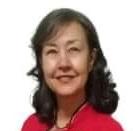 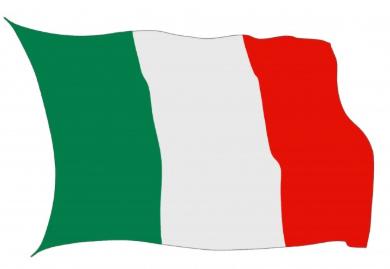 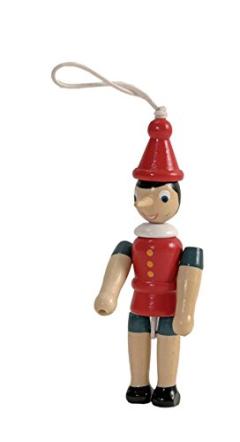 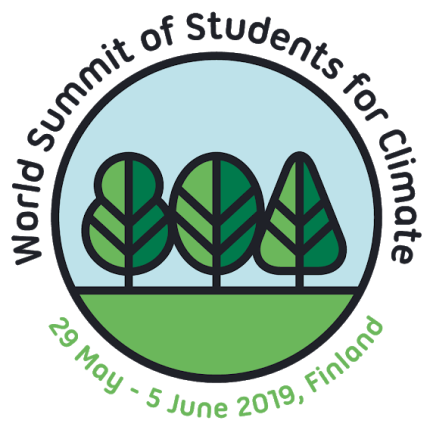 Linda Giannini, coordinatrice ENO per l'Italia
54
WSSC 2019
buon viaggio alla
delegazione
italiana
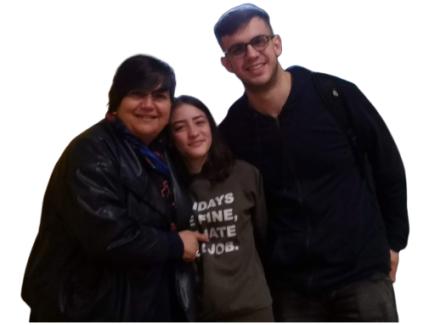 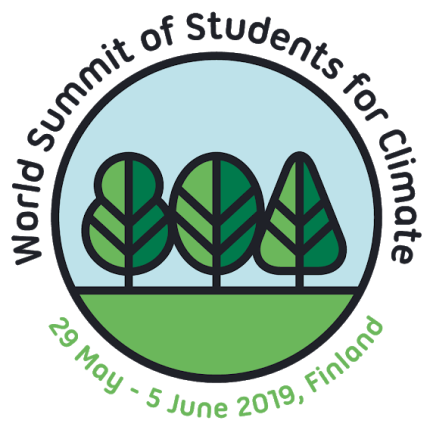 Linda Giannini, coordinatrice ENO per l'Italia
55
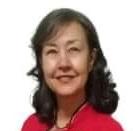 dalla coordinatrice nazionale ENO Linda Giannini